Advanced Islamic Studies program (Diploma)History of Quran
Dr. Ashraf Negm
2023-09-22
1
Dr. Ashraf Negm
Ijaza (Sanad) in reciting and teaching the 10 Qera’at (Readings) of the Quran from the ways of Al-Shatibiyah & AL-Dorrah
Diploma of Human and Islamic knowledge – Islamic studies institute – Cairo University
4 Diplomas in the Islamic studies – Samaha Academy
Certificate of Dar-ul-Quran (equal to Azhar HS certificate) - Kuwait 
Certificate of Al-Otrojah institute for Quran knowledge - Kuwait 
Study of the Qera’at (Readings) at Institute of Qera’at - Kuwait  
Master of Pediatrics – Cairo University
18 years experience in training and teaching of Islamic knowledge
The founder and manager of 3 Canadian Islamic educational organizations: (Al-Otrojah for Quran studies), (Ayaat Academy corp.), and (Ayaat Foundation)
2023-09-22
2
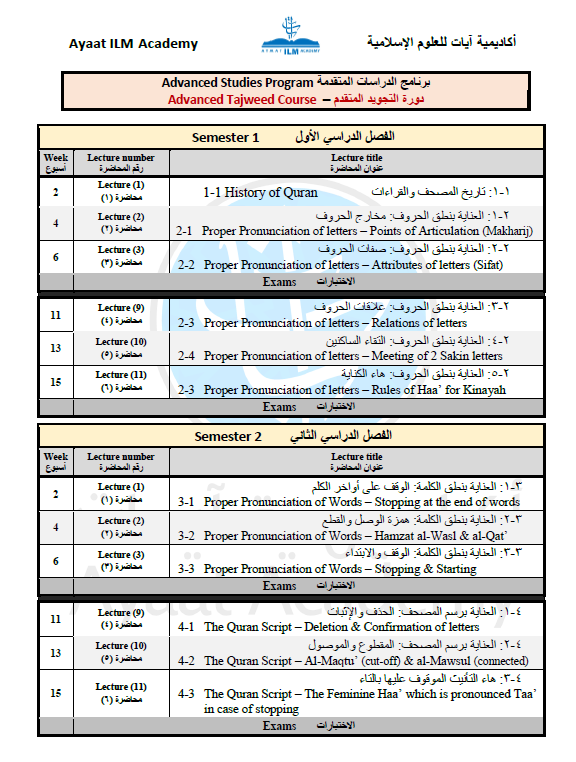 Semester program
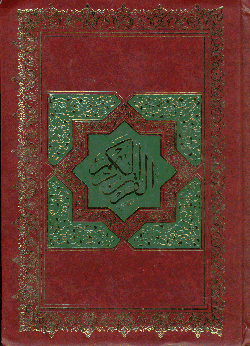 2023-09-22
3
Introductionالمقدمة
2023-09-22
4
Introduction of History of Quran
مقدمة تاريخ القرآن
Qur’anالقرآن
What is
Qur’an ?
ما هو القرآن ؟
The Noble Qur’an is the Word of Allah
revealed to His Messenger Muhammad (peace be upon him),
the recitation of which is an act of worship, 
which Allah challenged mankind to produce the like of even its shortest surah (chapter) & was transmitted to us through tawatur
(i.e. being narrated by many transmitters in every single step of the chain of narration).
كلام الله المنزل على رسوله محمد -صلى الله عليه وآله وسلم- المتعبد بتلاوته، المتحدي بأقصر سورة منه، والمنقول إلينا نقلا متواترًا.
Introduction of History of Quran
مقدمة تاريخ القرآن
Virtues of Qur’anفضل القرآن
`Abd Allah ibn Mas`ud (may Allah be pleased with him) narrated: The Messenger of Allah (peace  be upon him) said,
"Whoever recites a letter from the Book of Allah, he will be credited with a good deed, and a good deed receives a ten-fold reward.
I do not say that Alif-Lam-Mim is one letter, but Alif is a letter, Lam is a letter and Mim is a letter." 
(Al-Tirmidhi, Al-Darimi, and others; it is an authentic Hadith).

عن عبد الله بن مسعود رضي الله عنه قال: قال رسول الله صلى الله عليه وآله وسلم: 
"من قرأ حرفًا من كتاب الله فله به حسنة والحسنة بعشر أمثالها
لا أقول "الم" حرف ولكن ألف حرف ولام حرف وميم حرف" 
(أخرجه الترمذي والدارمي وغيره وهو حديث صحيح)
Introduction of History of Quran
مقدمة تاريخ القرآن
Virtues of Qur’anفضل القرآن
Abu Umamah (May Allah be pleased with him) narrated: "I heard the Messenger of Allah (peace and blessings of Allah be upon him) saying,
“Read the Qur'an, for it will come as an intercessor for its reciters on the Day of Resurrection.“(Muslim)

عن أبي أمامة رضي الله عنه  قال سمعت رسول الله صلى الله عليه وآله وسلم يقول: 
"اقرءوا القرآن فإنه يأتي يوم القيامة شفيعًا لأصحابه" (أخرجه مسلم).
Introduction of History of Quran
مقدمة تاريخ القرآن
Virtues of Qur’anفضل القرآن
It is authentically narrated on the authority of `Uthman ibn `Affan (may Allah be pleased with him) that the Prophet (peace and blessings of Allah be upon him) said: 
"The best amongst you is the one who learns the Qur'an and teaches it." 
(Al-Bukhari and Al-Tirmidhi)
عن عثمان بن عفان -رضي الله عنه- عن النبي -صلى الله عليه وآله وسلم- قال: 
"خيركم من تعلم القرآن وعلمه" 
(أخرجه البخاري والترمذي)
Introduction of History of Quran
مقدمة تاريخ القرآن
Virtues of Qur’anفضل القرآن
Anas ibn Malik also narrated: "The Messenger of Allah (peace and blessings of Allah be upon him) said: 
'Allah has His own people from among mankind.' 
They said: 'O Messenger of Allah, who are they?' He said: 
'The people of the Qur'an, the people of Allah and those who are closest to Him.'" 
(Ahmad, Al-Nasa'i, Ibn Majah, and Al-Hakim. Al-Albani said that it is an authentic Hadith.)

عن أنس بن مالك عن رسول الله -صلى الله عليه وآله وسلم- قال: 
«إن لله أهلين من الناس» .. فقيل: من أهل الله فيهم؟ 
قال: أهل القرآن هم أهل الله وخاصَّتُه" 
(أخرجه أحمد والنسائي وابن ماجة والحاكم وصححه الألباني)
Introduction of History of Quran
مقدمة تاريخ القرآن
Qur’anالقرآن
Believe & glorify 
Know & Learn
Recite repeatedly
Meditate & Understand
Memorize & Teach
Follow & Apply
Choose its Rules
Serve & Give
الإيمان به ... وتعظيمه.
التعرف عليه وتعلمه.
تلاوته وختمه.
تدبره وفهمه.
حفظه وتحفيظه.
العمل به وتطبيقه.
تحكيمه فيما بيننا.
خدمته والبذل له.
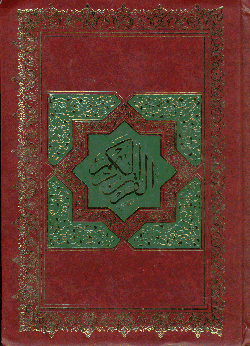 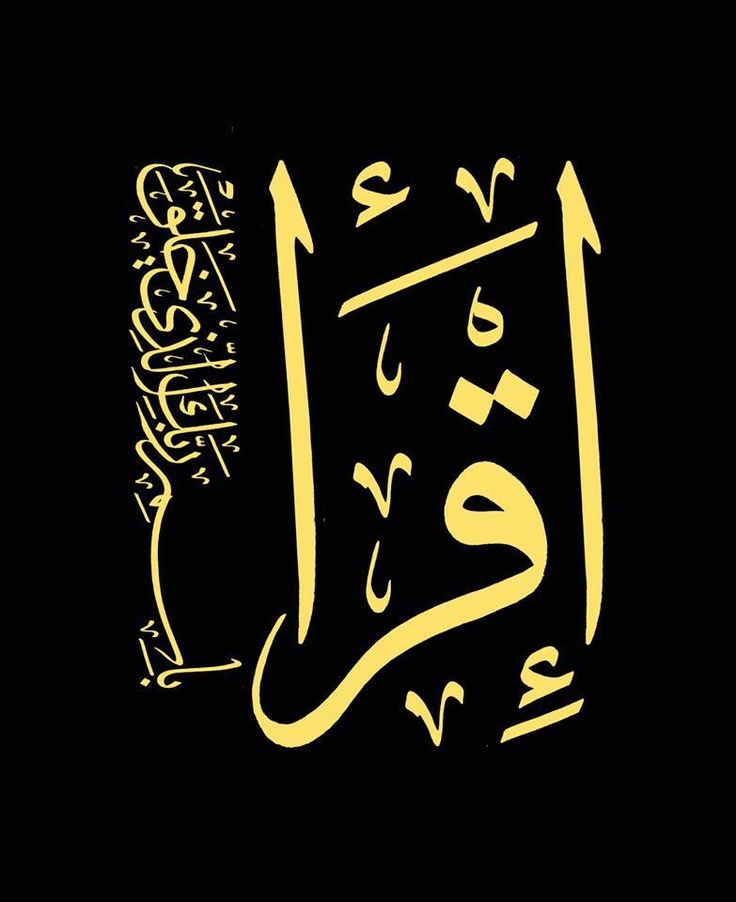 Qur’an 
Reveling
تنزيل القرآن
2023-09-22
11
Qur’an Reveling
تنزيل القرآن
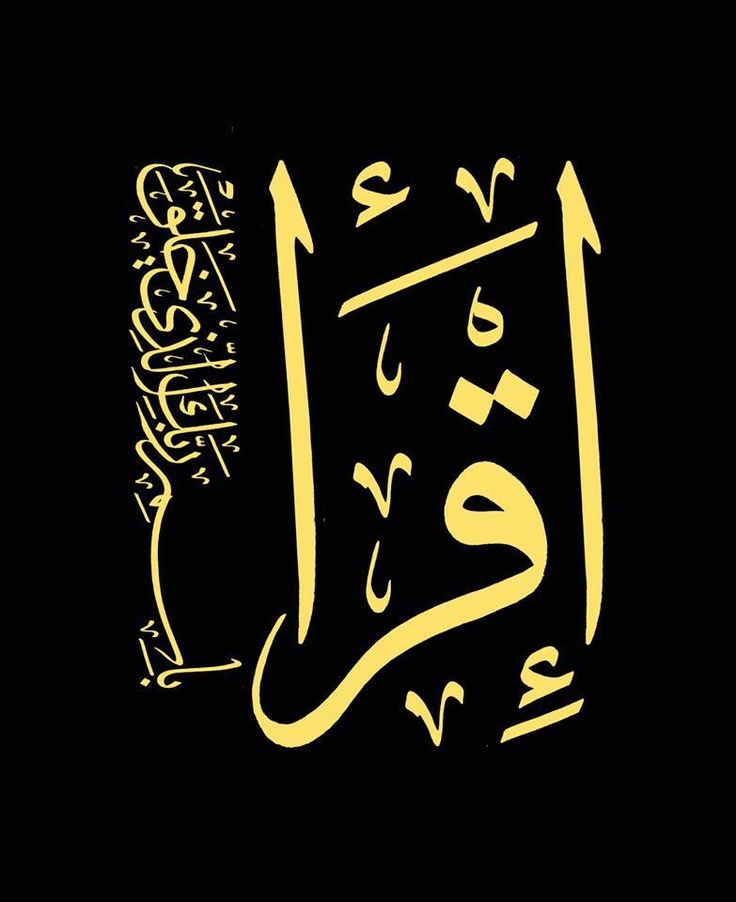 أول الوحي The first words
« اقْرَأْ بِاسْمِ رَبِّكَ الَّذِى خَلَقَ * خَلَقَ الإِنسَانَ مِنْ عَلَقٍ *
اقْرَأْ وَرَبُّكَ الاٌّ كْرَمُ * الَّذِى عَلَّمَ بِالْقَلَمِ * عَلَّمَ الإِنسَانَ مَا لَمْ يَعْلَمْ »
Qur’an Reveling
تنزيل القرآن
كيف نزل الوحي ؟How was it?
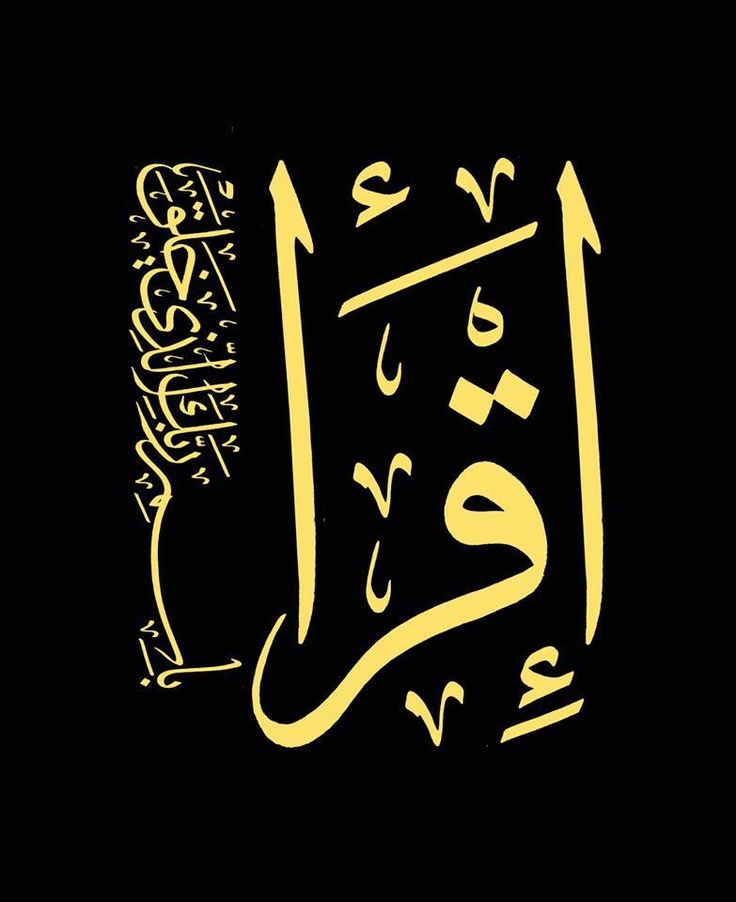 Like a sound of a ring
The angel come in the picture of a man
To find the words in his mind
يأتيه مثل صلصلة الجرس 
أن يتمثل له الملك رجلاً 
النفث في الرُّوْع
Qur’an Reveling
تنزيل القرآن
The transmission of the whole revelation 
To the Sacred Tablet
In a way and time that Allah only knows.
( بَلْ هُوَ قُرْآنٌ مَجِيدٌ ، فِي لَوْحٍ مَحْفُوظٍ )
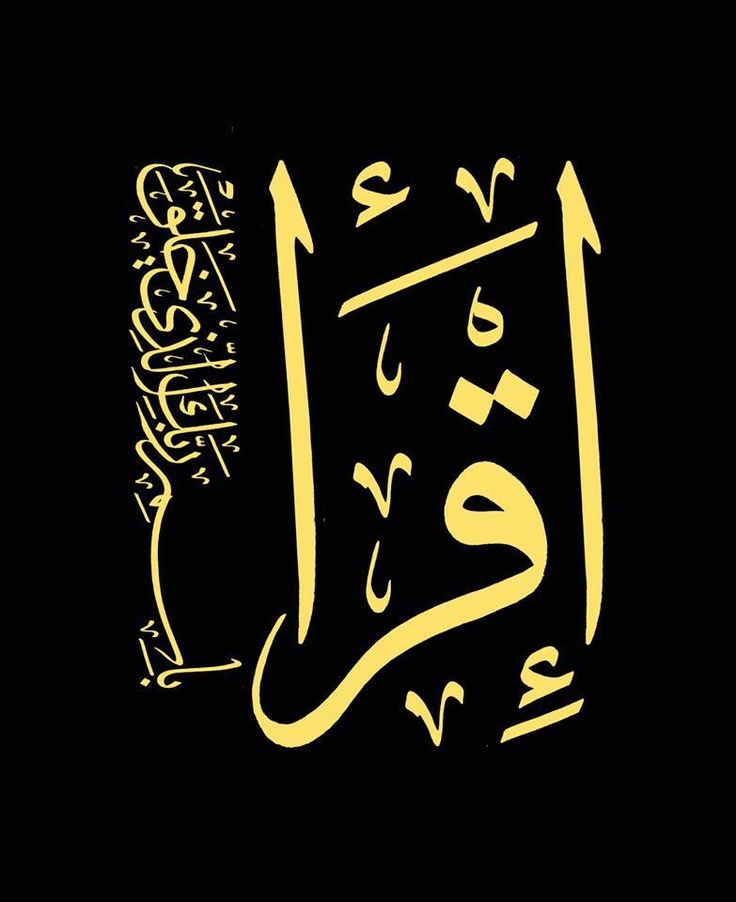 1st Step
التنزيل
الأول
نزوله إلى اللوح المحفوظ
بطريقة ووقت لا يعلمها إلا الله ومن أطلعه على غيبه
وكان جملة لا مفرقاً
وذلك ظاهر من قوله تعالى:
( بَلْ هُوَ قُرْآنٌ مَجِيدٌ ، فِي لَوْحٍ مَحْفُوظٍ )
Qur’an Reveling
تنزيل القرآن
It is the transmission of 
the whole revelation
from the Sacred Tablet 
to the House of Dignity 
in the lower heaven
In Lailat-ul-Qadr.
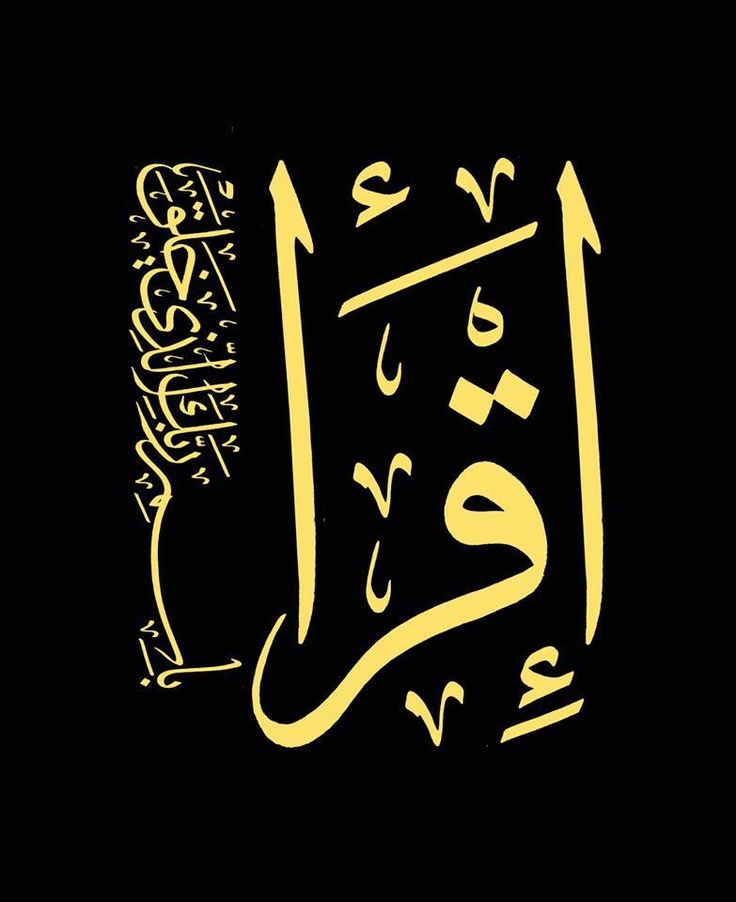 2nd Step
التنزيل
الثاني
النزول من اللوح المحفوظ إلى 
بيت العزة في السماء الدنيا
ويظهر من خلال الآيات القرآنية التي يستدل بها على هذا النزول ما يفيد بأن القرآن
نزل جملة واحدة وفي ليلة واحدة
ووصفها القرآن بمباركة وهي ليلة القدر في رمضان
Qur’an Reveling
تنزيل القرآن
Jibreel came with the revelation of the different segments of the Quran, one at a time according to the conditions of Dawa and the need of Sharia’a rules over twenty-three years

( نَزَلَ بِهِ الرُّوحُ الأَمِينُ ، عَلَى قَلْبِكَ لِتَكُونَ مِنَ المُنذِرين ، بِلِسَانٍ عَرَبِيٍّ مُّبِينٍ)
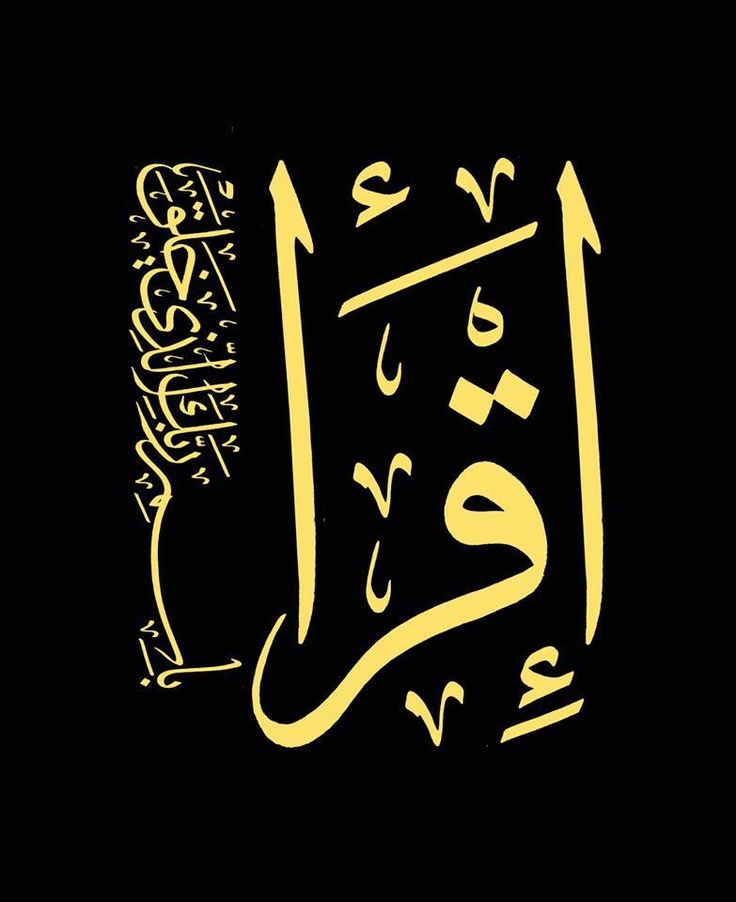 3rd Step
التنزيل
الثالث
نزل به جبريل على قلب الرسول منجماً في ثلاث وعشرين سنة

حسب الحوادث والطوارىء، وما يتدرج من تشريع 

قال تعالى: ( نَزَلَ بِهِ الرُّوحُ الأَمِينُ ، عَلَى قَلْبِكَ لِتَكُونَ مِنَ المُنذِرين ، بِلِسَانٍ عَرَبِيٍّ مُّبِينٍ)
Qur’an Reveling
تنزيل القرآن
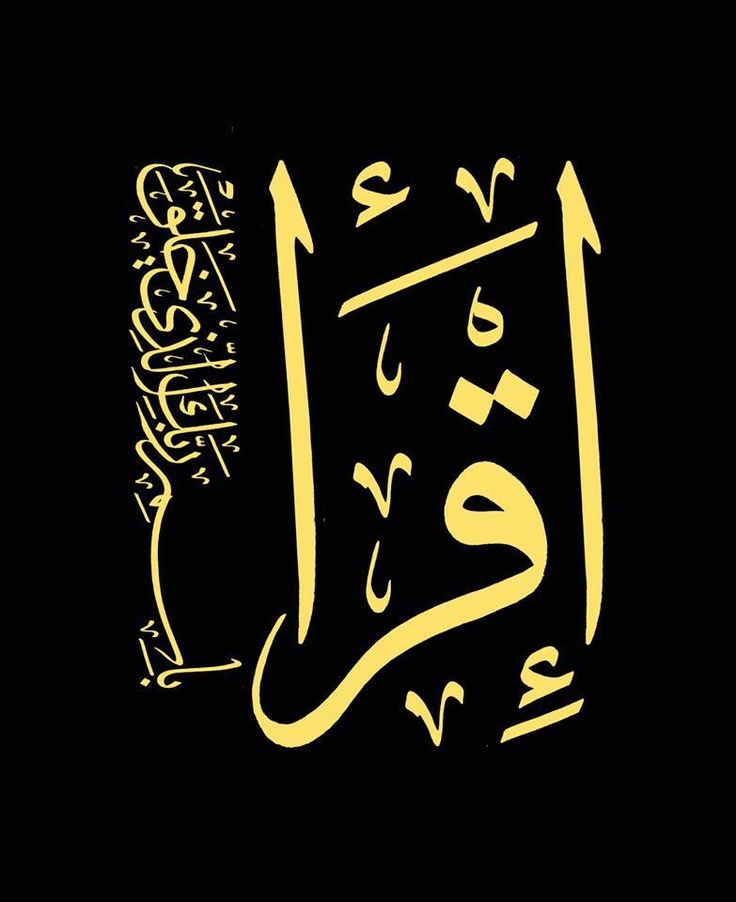 شَهْرُ رَمَضَانَ الَّذِى أُنزِلَ فِيهِ الْقُرْآنُ هُدًى لِّلنَّاسِ وَبَيِّنَاتٍ مِّنَ الْهُدَى وَالْفُرْقَانِ 

إِنَّاأَنزَلْنَاهُ فِى لَيْلَةِ الْقَدْرِ وَمَآأَدْرَاكَ مَا لَيْلَةُ الْقَدْرِ لَيْلَةُ الْقَدْرِ خَيْرٌمِّنْ أَلْفِ شَهْرٍ

حم وَالْكِتَابِ الْمُبِينِ إِنَّآ أَنزَلْنَاهُ فِى لَيْلَةٍ مُّبَارَكَةٍ إِنَّا كُنَّا مُنذِرِينَ
Qur’an Reveling
تنزيل القرآن
Why was it revealed in segments ?
لماذا نزل منجماً ؟
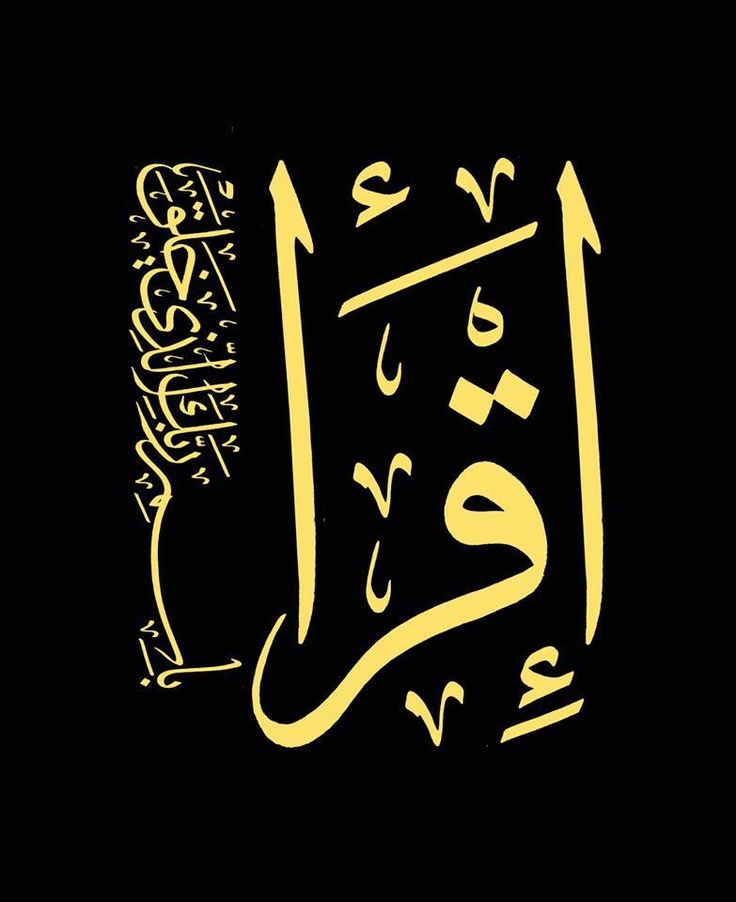 To support the prophet & his companions.
To make it easy to understand, memorize, and apply the Quran
To guide the prophet in all conditions & answer questions
To take the Ummah step by step towards the Sharea’a rules
As a marcel to challenge the mankind
تثبيت فؤاد الرسول وأصحابه. 
تيسير الفهم والحفظ والعمل.
مواجهة ما يطرأ من أمور أو أسئلة. 
التدرج في تربية الأمة. 
التحدي والإعجاز.
Qur’an Reveling
تنزيل القرآن
آخر ما نزل من القرآن The last words
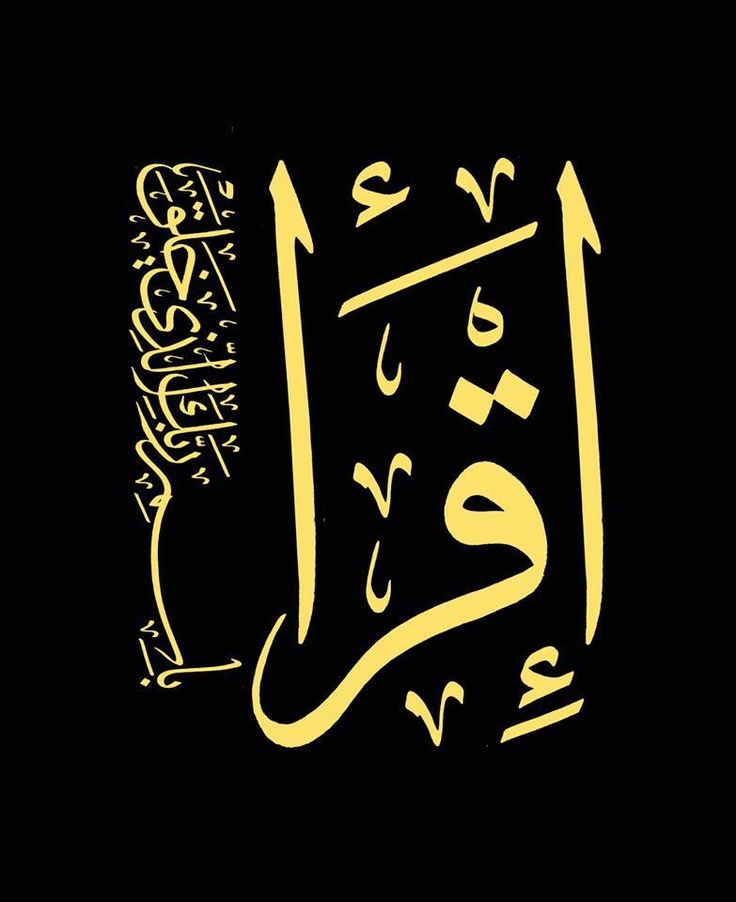 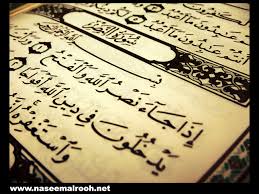 The last Surah
آخر سورة
Qur’an Reveling
تنزيل القرآن
آخر ما نزل من القرآن The last words
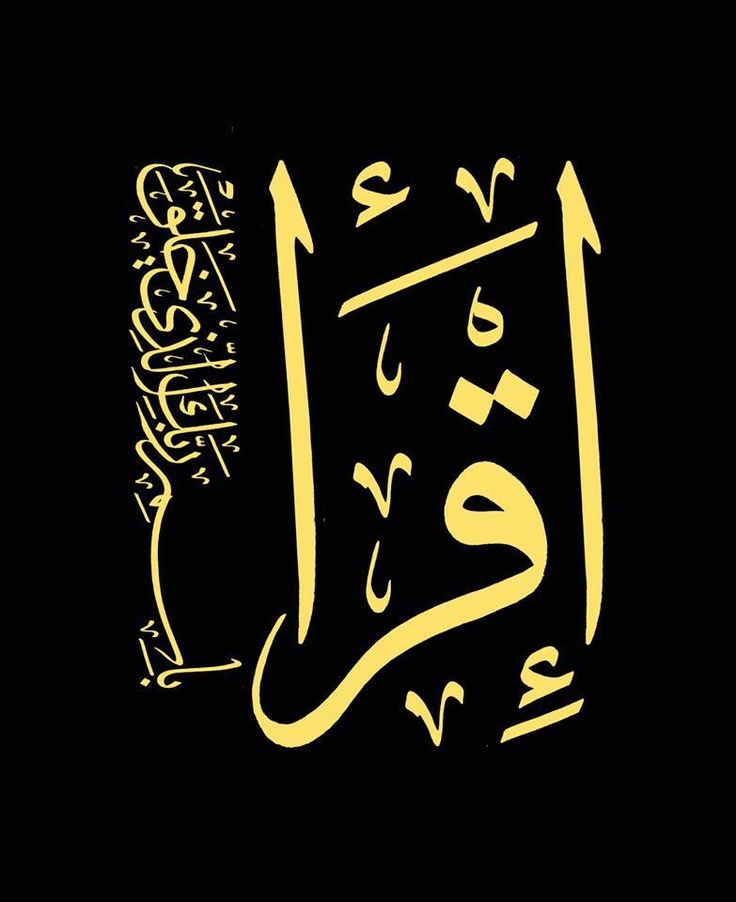 The last Ayah
آخر آية
« وَاتَّقُواْ يَوْمًا تُرْجَعُونَ فِيهِ إِلَى اللَّهِ ثُمَّ تُوَفَّى كُلُّ نَفْسٍ مَّا كَسَبَتْ وَهُمْ لاَ يُظْلَمُونَ »
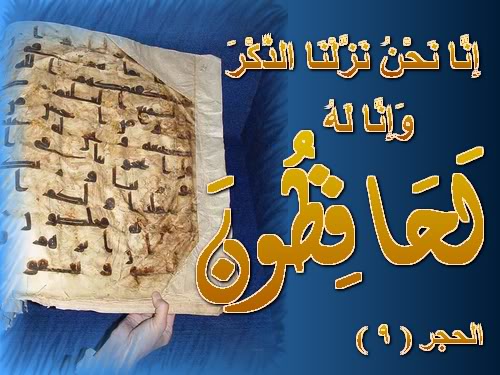 Quran Readings History 

تاريخ القراءات
Written Qur’an 
History

تاريخ المصحف
2023-09-22
21
Written Qur’an 
History
تاريخ
المصحف
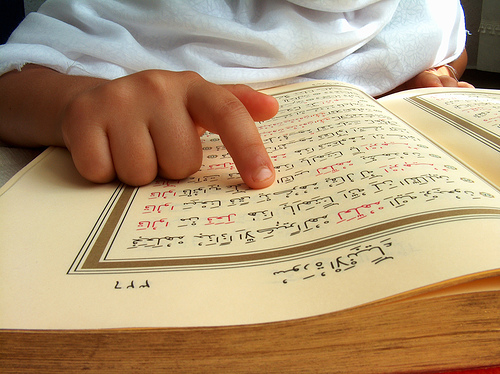 2023-09-22
22
Written Qur’an history
تاريخ المصحف
النبي محمد صلى الله عليه وسلم   (13 قبل الهجرة – 11 هـ) The Prophet 
أبو بكر الصديق رضي الله عنه   (11 هـ - 13 هـ )  Abo Bakr Assedek  
عمر بن الخطاب رضي الله عنه   (13 هـ - 23 هـ ) Omar  Ibn Al-Khattab 
عثمان بن عفان رضي الله عنه   (23هـ - 36 هـ ) Uthman Ibn Affan 
علي بن أبي طالب رضي الله عنه   (36 هـ - 40هـ ) Ali Ibn Abi Taleb  
عبد الملك بن مروان (65هـ - 86هـ ) Abdelmalek Ibn Marwan 
القرن التاني الهجري وما بعده  The 2nd century of Hijrah & after
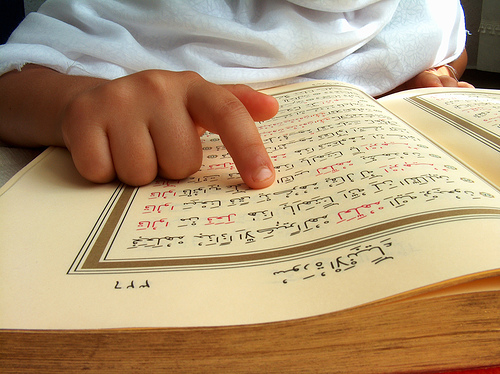 Written Qur’an history
تاريخ المصحف
النبي محمد صلى الله عليه وسلم   (13 قبل الهجرة – 11 هـ) The Prophet
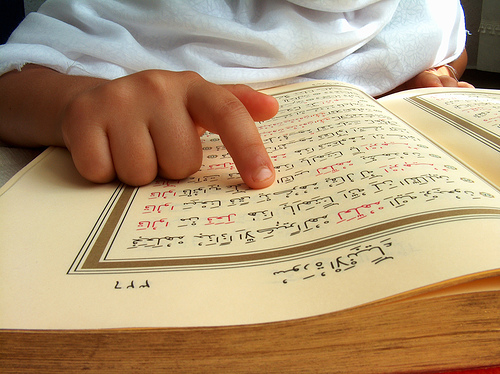 « لاَ تُحَرِّكْ بِهِ لِسَانَكَ لِتَعْجَلَ بِهِ * 
إِنَّ عَلَيْنَا جَمْعَهُ وَقُرْآنَهُ * 
فَإِذَا قَرَأْنَاهُ فَاتَّبِعْ قُرْآنَهُ »
« ولا تعجل بالقرآن من قبل ان يقضى اليك وحيه »

« سنقرؤك فلا تنسى »
Written Qur’an history
تاريخ المصحف
النبي محمد صلى الله عليه وسلم   (13 قبل الهجرة – 11 هـ) The Prophet 

كتبة الوحي   Quran writers 
أكثر من 50 كاتباً More than 50 writers
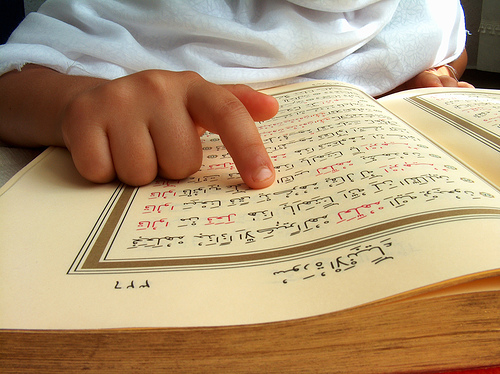 الخلفاء الأربعة        The 4 Khalifah                   
أُبَيُّ بن كعــب                             Ubai ibn Kaab 
زيـد بن ثابـت Zaid ibn Thabit                             
معـاذ بن جبــل   Moa’z inb Jabal                        
عبد الله بن مسعود         Abdullah ibn Masoud
معاوية بن أبي سفيانMoa’wia ibn Abi Sofian
Written Qur’an history
تاريخ المصحف
النبي محمد صلى الله عليه وسلم   (13 قبل الهجرة – 11 هـ) The Prophet
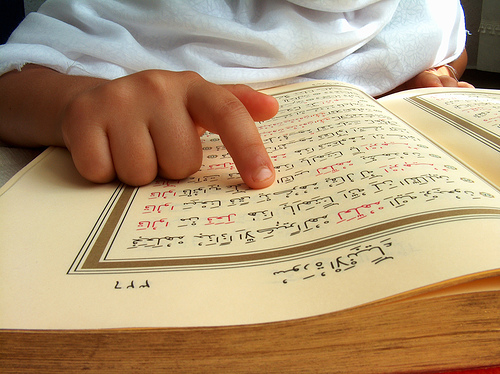 أدوات الكتابةWriting tools 


الجلــــــود والعظــــام   والالــــواح    والحجــــارة
Skin, bones, Palms, stones
Written Qur’an history
تاريخ المصحف
النبي محمد صلى الله عليه وسلم   (13 قبل الهجرة – 11 هـ) The Prophet
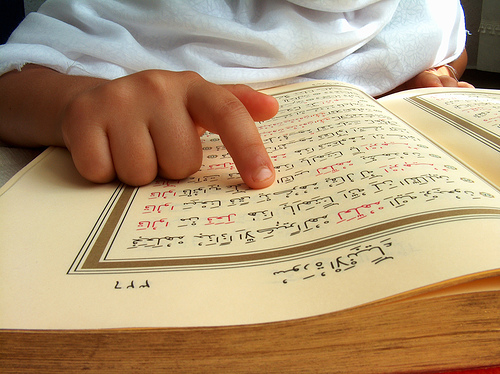 كيف كانت الكتابة ؟How was the writing?       

النبي يملي والصحابي يكتب                         The prophet recites & the writer writes
النبي يصحح له إن أخطأ                                 The prophet corrects any mistake  
النبي يوجهه لطريقة الكتابة            The prophet guides him to the right way of writing
الصحابي يقرأ ما كتبه ليراجعه النبي        The writer recites what he wrote as a review
الصحابي يحتفظ بما كتب عنده           The companion keeps the written script with him.
Written Qur’an history
تاريخ المصحف
النبي محمد صلى الله عليه وسلم   (13 قبل الهجرة – 11 هـ) The Prophet
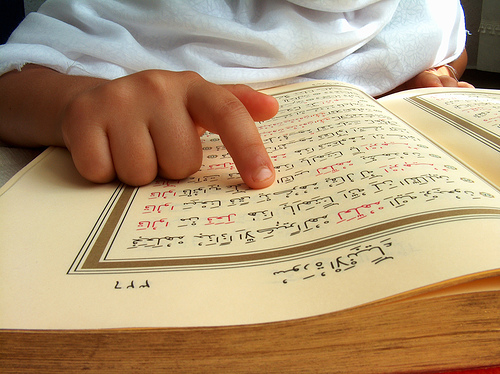 ترتيب القرآن    Suras’ ordering 

Uthman ibn Affan said:
The prophet use to call some of the writers whenever he got a revelation and say to him:
“Put this Ayah in the surah that mentions so and so”

فعن عُثْمَانَ بن عَفَّانَ، قال: 

“كَانَ النَّبِيُّ صلى الله عليه وسلم مِمَّا تَنَزَّلُ عَلَيْهِ الآيَاتُ فَيَدْعُو بَعْضَ مَنْ كَانَ يَكْتُبُ لَهُ، وَيَقُولُ لَهُ: 
“ضَعْ هَذِهِ الآيَةَ فِي السُّورَةِ الَّتِي يُذْكَرُ فِيهَا كَذَا وَكَذَا”
Written Qur’an history
تاريخ المصحف
النبي محمد صلى الله عليه وسلم   (13 قبل الهجرة – 11 هـ) The Prophet
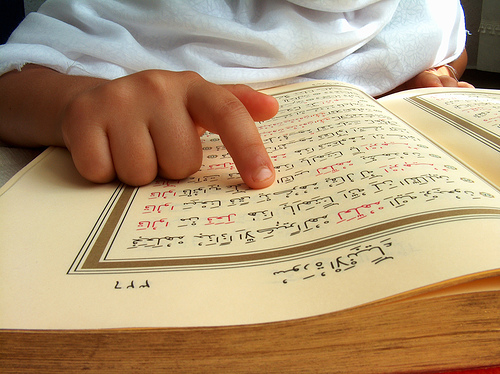 مراجعة القرآن   Revision of Quran
The prophet (PBUH) use to make I’tikaf in the last 10 days of Ramadan

That’s when Jibreel (PBUH) meets him to review the Quran
Then when it was his last year, he made I’tikaf for 20 days


كَانَ النَّبِيُّ صلى الله عليه وسلم يعتكف العشر الأواخر من رمضان ... 

حين يلقاه جبريل عليه السلام فيدارسه القرآن

فلما كان العام الذي قبض فيه اعتكف عشرين يوماً
Written Qur’an history
تاريخ المصحف
النبي محمد صلى الله عليه وسلم   (13 قبل الهجرة – 11 هـ) The Prophet
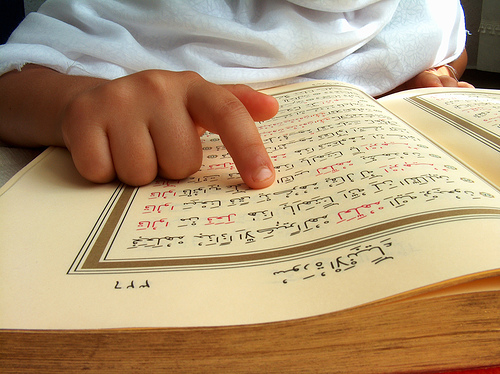 العرضة الأخيرة   The last Revision
Abo Horairah said:
The Quran used to be reviewed with the Prophet (PBUH) once every year but in his last year it was reviewed twice

عَنْ أَبِي هُرَيْرَةَ قَالَ: 

كَانَ يَعْرِضُ عَلَى النَّبِيِّ الْقُرْآنَ كُلَّ عَامٍ مَرَّةً فَعَرَضَ عَلَيْهِ مَرَّتَيْنِ فِي الْعَامِ الَّذِي قُبِضَ فِيهِ .
Written Qur’an history
تاريخ المصحف
النبي محمد صلى الله عليه وسلم   (13 قبل الهجرة – 11 هـ) The Prophet
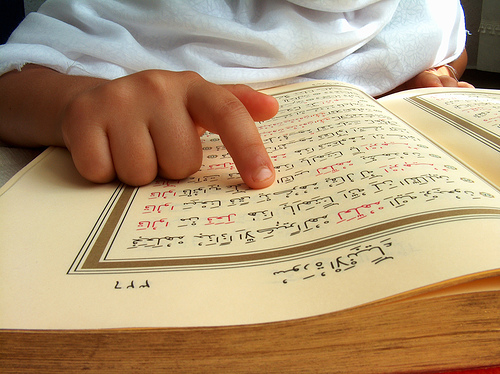 العرضة الأخيرة   The last Revision
A’isha narrated in the Hadeeth of the Prophets’ death: that Fatima said: The prophet talk to me in secret and said:

“Jibreel use to review the Quran with me once every year
But he reviewed it with me this year twice
I believe this is because it is my last year”

وعَنْ عائشةَ في حديث وفاة النبي أنَّ فَاطِمَةَ قَالَتْ: إِنَّهُ أَسَرَّ إِلَيَّ فَقَالَ: 

« إِنَّ جِبْرِيلَ كَانَ يُعَارِضُنِي بِالْقُرْآنِ فِي كُلِّ عَامٍ مَرَّةً، 
وَإِنَّهُ عَارَضَنِي بِهِ الْعَامَ مَرَّتَيْنِ، 
وَلاَ أُرَاهُ إِلاَّ قَدْ حَضَرَ أَجَلِي »
Written Qur’an history
تاريخ المصحف
أبو بكر الصديق رضي الله عنه   (11 هـ - 13 هـ )Abo Bakr
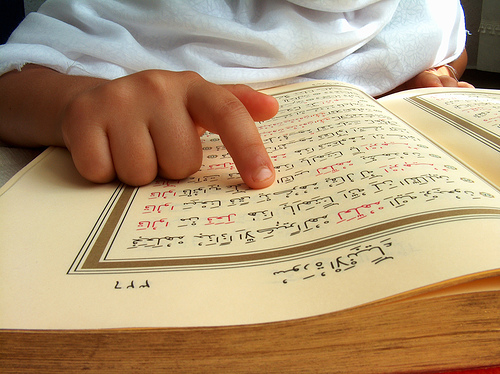 Wars of Riddah (apostasy)

Patel if al-Yamamah 12 HA

A lot of Qura’ were killed including Salem Mawla Abi Huzifah
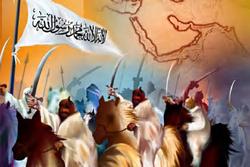 حروب الردة

معركة اليمامة 12 هـ

استشهاد 70 من القراء منهم سالم مولى أبي حذيفة
Written Qur’an history
تاريخ المصحف
أبو بكر الصديق رضي الله عنه   (11 هـ - 13 هـ )Abo Bakr
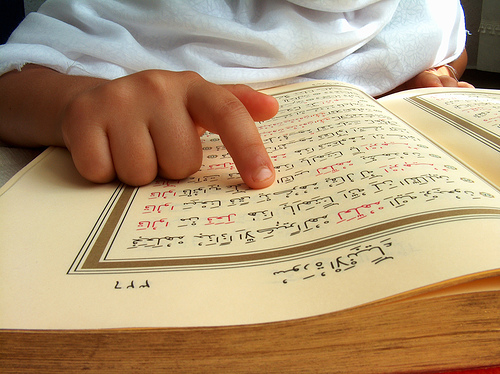 In the Saheeh of Bukhari mentioned that
Omar Ibn al-Khattab advised Abo Bakr to
Collect the Quran segments in one book
Abo Bakr hesitated then agreed at the end
في صحيح البخاري
 أن عمر بن الخطاب رضي الله عنه 
 أشار على أبي بكرٍ رضي الله عنه  بجمع القرآن 
فتوقف فلم يزل عمر يراجعه حتى شرح الله صدر أبي بكر ٍرضي الله عنه لذلك
Written Qur’an history
تاريخ المصحف
أبو بكر الصديق رضي الله عنه   (11 هـ - 13 هـ )Abo Bakr
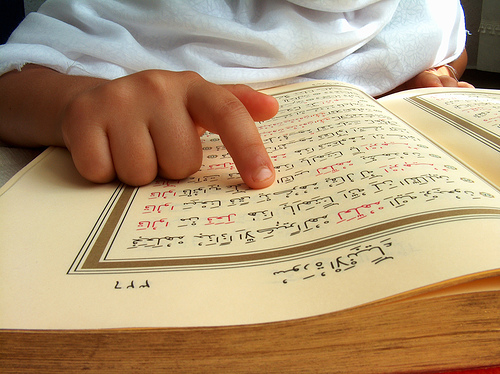 Then he sent to call Zaid Ibn Thabit who said:
By Allah, If they gave me the mission of cutting a mountain it was not to be more difficult mission than this order of collecting the segments of Quran in one book
Then I followed the segments and collected it from the palms & stones and from the memories of the companions
فأرسل إلى زيد بن ثابت  رضي الله عنه فقال: 
فوالله لو كلفوني نقل جبل من الجبال ما كان اثقل علي مما امرني به من جمع القرآن
فتتبعت القرآن أجمعه من العسب واللحاف وصدور الرجال
Written Qur’an history
تاريخ المصحف
أبو بكر الصديق رضي الله عنه   (11 هـ - 13 هـ )Abo Bakr
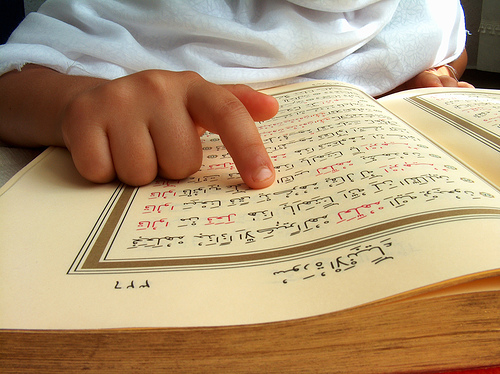 Methodology of Quran collection

The Ayah is not accepted except it is found written not only memorized
2 witnesses should witness that the Ayah was written in front of the Prophet (PBUH)
منهج جمع القرآن

لا يقبل بالسماع فقط بل بالمكتوب.
لابد أن يشهد  شاهدان أنها كتبت بين يدي رسول الله.
Written Qur’an history
تاريخ المصحف
أبو بكر الصديق رضي الله عنه   (11 هـ - 13 هـ )Abo Bakr
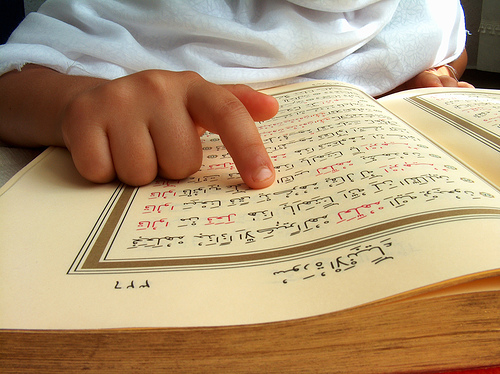 Then, Abo Bakr called the final book
“ al-Moshaf “
and he kept it with him till he died

فسماه أبو بكر «المصحف»

وبقي عنده حتى توفي
Written Qur’an history
تاريخ المصحف
أبو بكر الصديق رضي الله عنه   (11 هـ - 13 هـ )Abo Bakr
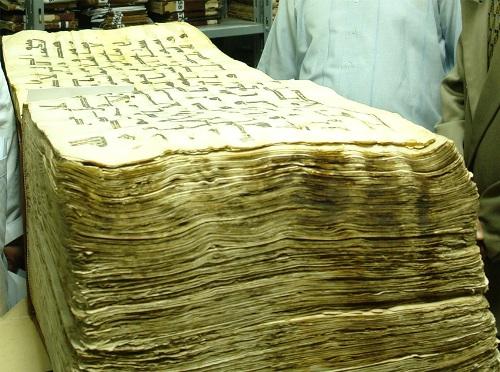 Written Qur’an history
تاريخ المصحف
عمر بن الخطاب رضي الله عنه   (13 هـ - 23 هـ ) Omar inb al-Khattab
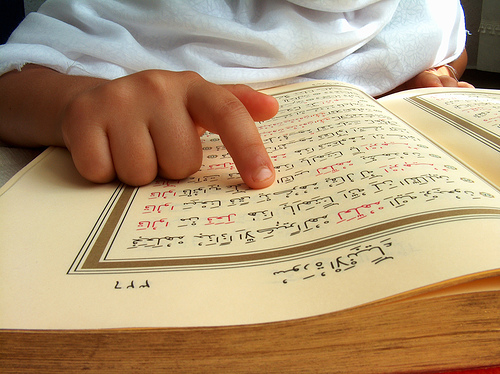 Omar kept the “Mushaf” with him
The wars of Fotohat (Islamic state expansion) started & The companions spread in different territories

أخذ عمر “المصحف» واحتفظ به

بدأت الفتوحات وانتشر الصحابة في الأمصار
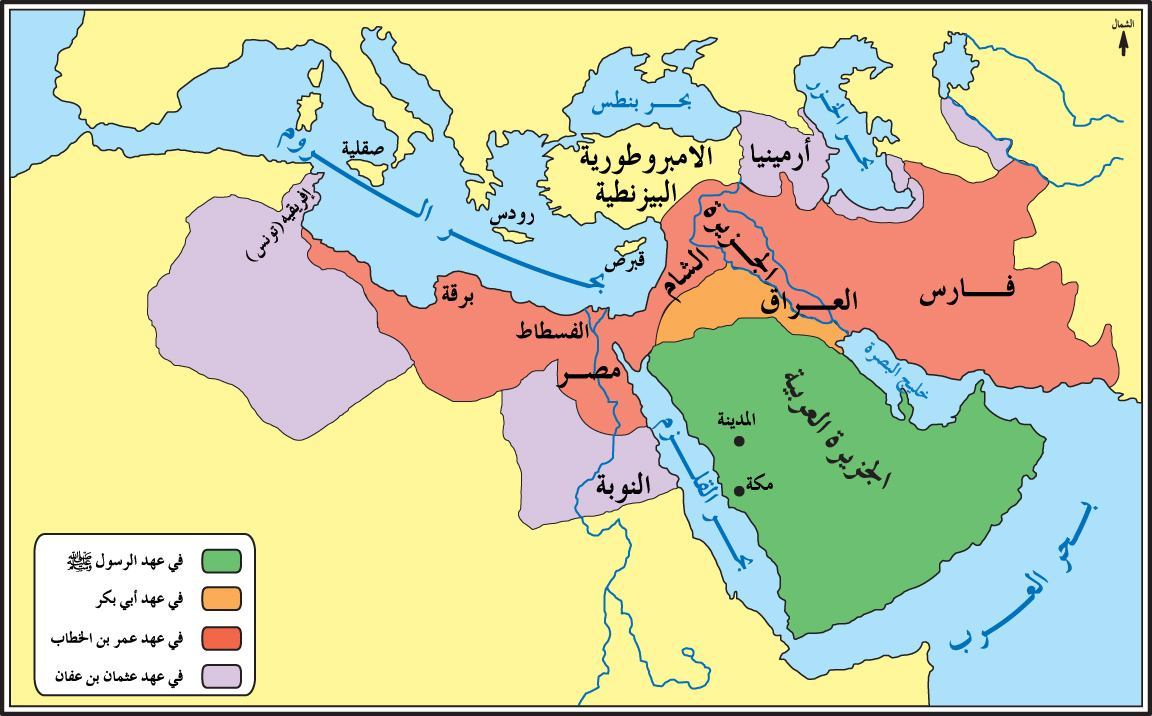 Written Qur’an history
تاريخ المصحف
عمر بن الخطاب رضي الله عنه   (13 هـ - 23 هـ ) Omar inb al-Khattab
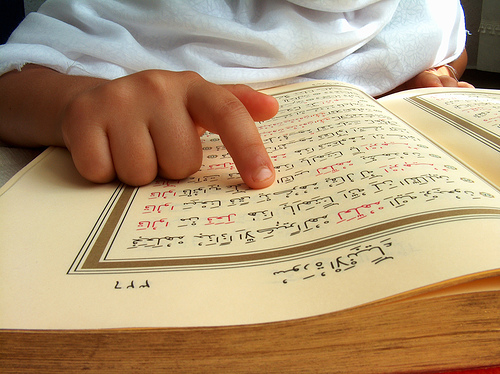 When Omar was stabbed,  he got worried about the “Mushaf”
He gave it to Hafsah (the mother of believers” to keep it with her

لما طعن عمر خاف على «المصحف»

فأعطاه ام المؤمنين حفصة بنت عمر فحفظته
Written Qur’an history
تاريخ المصحف
عثمان بن عفان رضي الله عنه   (23هـ - 36 هـ )Uthman ibn Affan
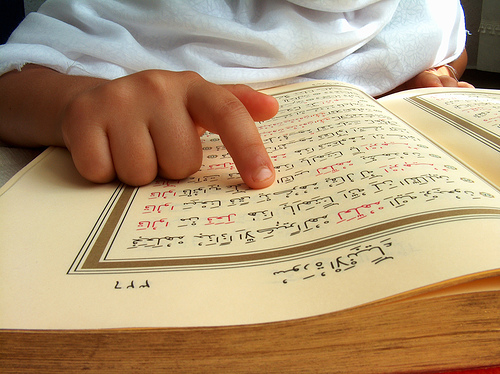 The Fotohat continues &
The Qura’ spread in the Islamic territories. 
The people of each territory learned the Quran from the scholars who came to their land

اتسعت الفتوحات الاسلامية
وتفرق القراء في الامصار 
وأخذ اهل كل قطر عمن وفد اليهم في قراءاته
Written Qur’an history
تاريخ المصحف
عثمان بن عفان رضي الله عنه   (23هـ - 36 هـ )Uthman ibn Affan
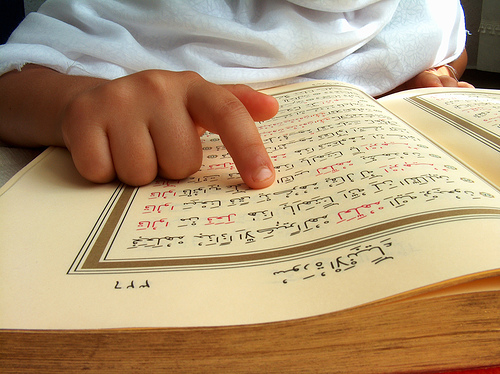 In opening Armenia & Azarbejan
The people of Iraq, Persia, and Syria came together in the army
Huzaifa ibn al-Yaman
“O’ Uthman, please do something for the Ummah before they fight regarding the Quran as the Jewish & Cristians did before”
فتح أرمينيا وأذربيجان
اجتمع أهل العراق وفارس والشام
حذيفة بن اليمان
« يا أمير المؤمنين أدرك هذه الأمة قبل أن يختلفوا في الكتاب اختلاف اليهود والنصارى»
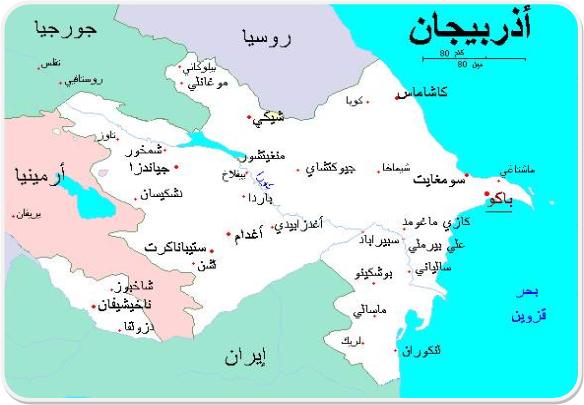 Written Qur’an history
تاريخ المصحف
عثمان بن عفان رضي الله عنه   (23هـ - 36 هـ )Uthman ibn Affan
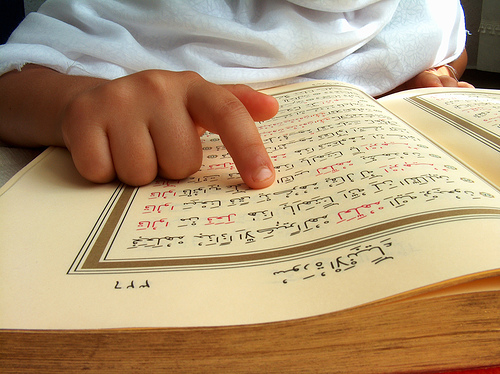 Uthman consulted the companions
Ali ibn Abi Taleb said: “By Allah, Uthman did what he did in the Quran only after he consulted us. He said: (my opinion is to unify the Masahif into one master Mushaf so there will be no division or disagreement). We said: (Yes)”

استشارة عثمان الصحابة
روى ابن أبي داود عن علي بن أبي طالب رضي الله عنه قال : والله ما فعل الذي فعل في المصاحف إلا عن ملأٍ منَّا ، قال : أرى أن نجمع الناس على مصحف واحد فلا تكون فرقة ولا اختلاف، قلنا : فَنِعمَ
Written Qur’an history
تاريخ المصحف
عثمان بن عفان رضي الله عنه   (23هـ - 36 هـ )Uthman ibn Affan
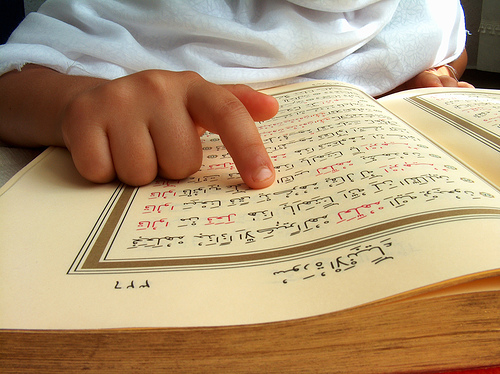 Uthmanic Quran committee
لجنة المصاحف العثمانية
زيد بن ثابت
Zaid ibn Thabit
عبد الله بن الزبير
Abdullah ibn al-Zobir
سعيـــــد بن العــاص
Saeed ibn al-A’as
عبد الرحمن بن الحارث
Abdurahman ibn al-Harith
Written Qur’an history
تاريخ المصحف
عثمان بن عفان رضي الله عنه   (23هـ - 36 هـ )Uthman ibn Affan
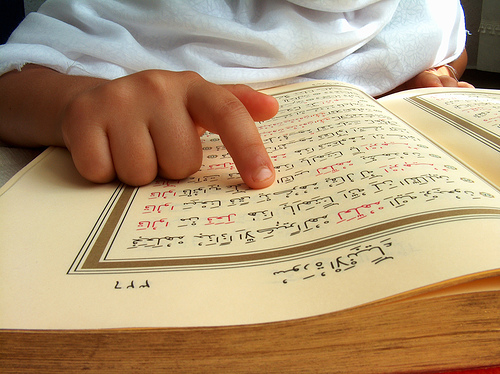 24– 25 هـجرية HA
منهج اللجنةMethodology of the committee

They approved the “Mushaf” that was collected at the time of Abo Bakr as the master to copy a number of Masahif
Uthman sent to Hafsah to give him the Mushaf for copying and return it to her again

اعتبار الصحف التي جمعها زيد بن ثابت في عهد أبي بكر الصديق أساساً في نسخ المصاحف 

حيث أمر عثمان بن عفان – رضي الله عنه – بإحضارها من حفصة بنت عمر أم المؤمنين حيث قال لها : "أرسلي إلينا بالصحف ننسخها في 
المصاحف ثم نردها إليك"  .
1
Written Qur’an history
تاريخ المصحف
عثمان بن عفان رضي الله عنه   (23هـ - 36 هـ )Uthman ibn Affan
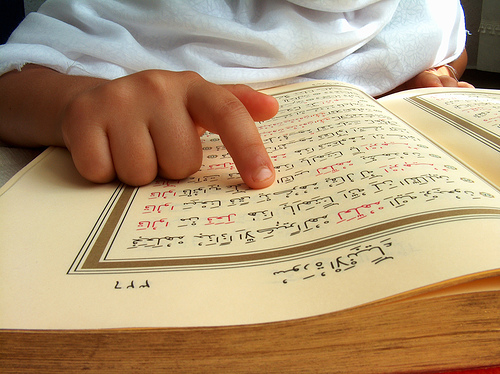 24– 25 هـجرية HA
منهج اللجنةMethodology of the committee

Uthman was directly supervising the committee

It was narrated that Uthman was following them up and if they have different opinions regarding a point, they wait for Uthman opinion later

إشراف عثمان بن عفان – رضي الله عنه – المباشر على الجمع

حيث كان  يتفقد اللجنة باستمرار ، ويتعاهدهم على الدوام . أخرج ابن أبي داود بإسناده عن كثير بن أفلح أنه قال : "وكان عثمان يتعاهدهم ، فكانوا إذا تدارؤوا في شيء  أخروه“.
2
Written Qur’an history
تاريخ المصحف
عثمان بن عفان رضي الله عنه   (23هـ - 36 هـ )Uthman ibn Affan
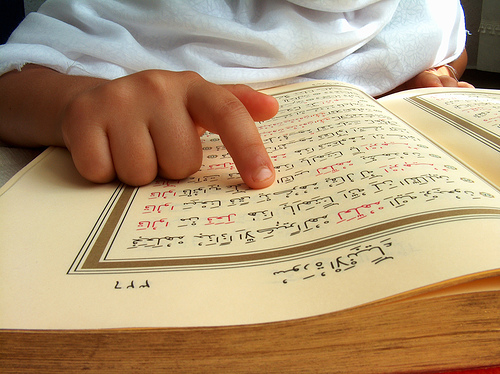 24– 25 هـجرية HA
منهج اللجنةMethodology of the committee

Everyone of the companions has segment of Quran he heard it directly from the Prophet must get it to the committee

Everyone should participate in this process so that no doubt should be there at anyone about the final versions

أن يأتي كلُّ مَن عنده شيءٌ من القرآن سمعه من الرَّسُول بِما عنده

وأن يشترك الجميع في علم ما جُمِع، فلا يغيب عن جمع القرآن أحدٌ عنده شيء منه،
 ولا يرتاب أحدٌ فيما يودَع المصحف.
3
Written Qur’an history
تاريخ المصحف
عثمان بن عفان رضي الله عنه   (23هـ - 36 هـ )Uthman ibn Affan
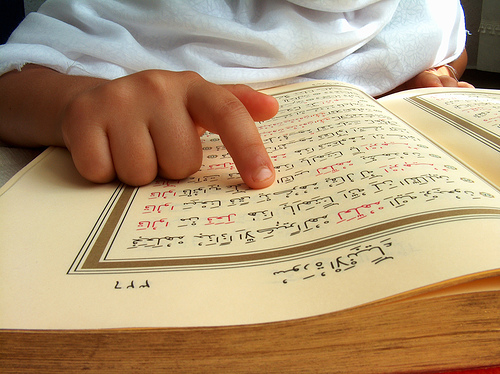 24– 25 هـجرية HA
منهج اللجنةMethodology of the committee

In case of disagreement, they wrote it in the delicate of Qurish

It was narrated that Uthman said to the committee to do so as the Quran originally was reviled in this delicate

الاقتصار عند الاختلاف على لغة قريش

كما جاء في حديث أَنَسِ بْنِ مَالِكٍ أَنَّ عُثْمَانَ قَالَ لِلرَّهْطِ الْقُرَشِيِّينَ الثَّلاَثَةِ: إِذَا اخْتَلَفْتُمْ أَنْتُمْ وَزَيْدُ بْنُ ثَابِتٍ فِي شَيْءٍ مِنَ الْقُرْآنِ فَاكْتُبُوهُ بِلِسَانِ قُرَيْشٍ، فَإِنَّمَا نَزَلَ بِلِسَانِهِمْ (وكان زيد بن ثابت أنصاريا  والثلاثة قرشيين ) فَفَعَلُوا.
4
Written Qur’an history
تاريخ المصحف
عثمان بن عفان رضي الله عنه   (23هـ - 36 هـ )Uthman ibn Affan
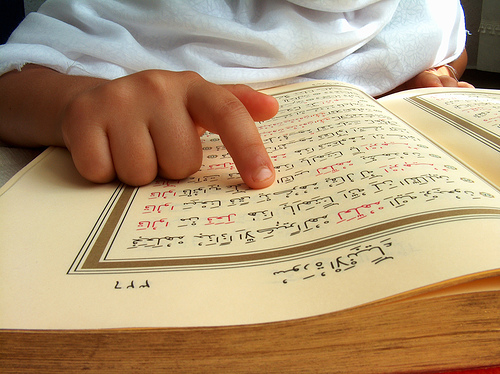 24– 25 هـجرية HA
منهج اللجنةMethodology of the committee

It is not allowed to write anything that was not authenticated in the last revision

or any non-authentic narrations or additions 

أن يُمنع كتابة ما لم يكن في العرضة الأخيرة

وما كانت روايته آحادًا، وما لم تُعلم قرآنيته، أو ما ليس بقرآن، كالذي كان يكتبه بعض الصحابة في مصاحفهم  الخاصة، شرحًا لمعنىً، أو بيانًا لناسخ أو منسوخٍ، أو نحو ذلك.
5
Written Qur’an history
تاريخ المصحف
عثمان بن عفان رضي الله عنه   (23هـ - 36 هـ )Uthman ibn Affan
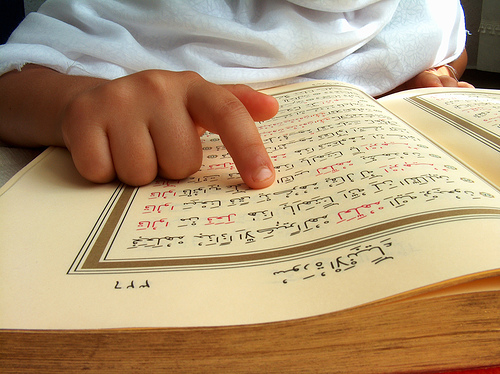 24– 25 هـجرية HA
منهج اللجنةMethodology of the committee

The final copies should include all the “Ahrof”
of the revelation that were authenticated in the last revision

أن يشتمل الجمع على الأحرف التي نزل بِها القرآن
والتي ثبت عرضها في العرضة الأخيرة.
6
Written Qur’an history
تاريخ المصحف
عثمان بن عفان رضي الله عنه   (23هـ - 36 هـ )Uthman ibn Affan
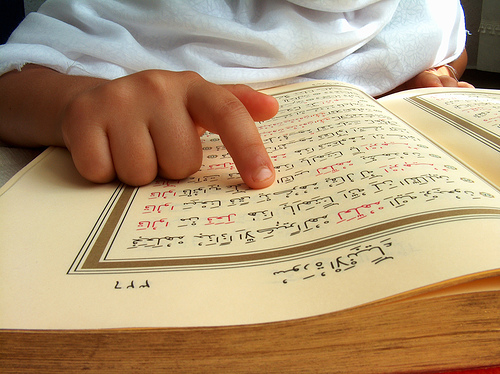 24– 25 هـجرية HA
منهج اللجنةMethodology of the committee

At least 2 companions should be memorizing the Ayaat exactly as it was written in the Mushaf of Abo Bakr 

أن تكون الآيات محفوظة حفظا مطابقاً لما في مصحف أبي بكر 
عن رجلين من أصحاب رسول الله صلى الله عليه وسلم

 فلا يكفي حفظ الرجل الواحد ولا يكفي وجودها في مصحف أبي بكر بل لا بد من الأمرين معاً
7
Written Qur’an history
تاريخ المصحف
عثمان بن عفان رضي الله عنه   (23هـ - 36 هـ )Uthman ibn Affan
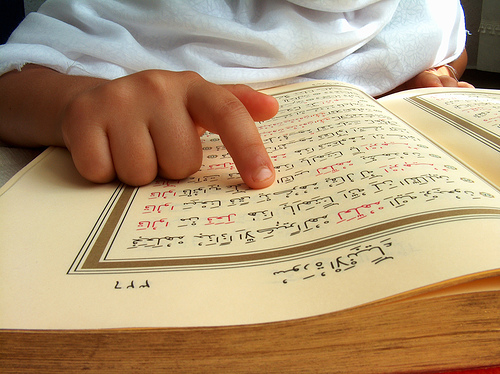 مراجعة المصحف ونسخه           Revision & Copying

After finalizing “al-Mushaf al-Imam” (the Master Copy)
Zaid reviewed it then Uthman reviewed it himself
Then Uthman ordered the committee to write copies for the territories
 and ordered everyone to burn all other copies they had

بعد الفراغ من كتابة المصحف الإمام 
راجعه زيد بن ثابت ... ثم راجعه عثمان بنفسه

ثم أمر عثمان بنسخ المصاحف لارسالها للأمصار
ثم أمر بحرق كل المصاحف الأخرى
Written Qur’an history
تاريخ المصحف
عثمان بن عفان رضي الله عنه   (23هـ - 36 هـ )Uthman ibn Affan
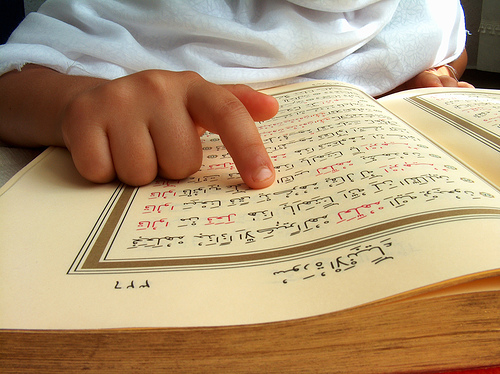 نسخ الأمصار         Territories copies

المدينة   al-Madina             
مكـــة      Makkah             
الكوفــة   al-Koofah             
البصرة   al-Basrah             
الشــام   al-Sham (Syria)         

وقيل أكثر من ذلك It was said there are more
Written Qur’an history
تاريخ المصحف
عثمان بن عفان رضي الله عنه   (23هـ - 36 هـ )Uthman ibn Affan
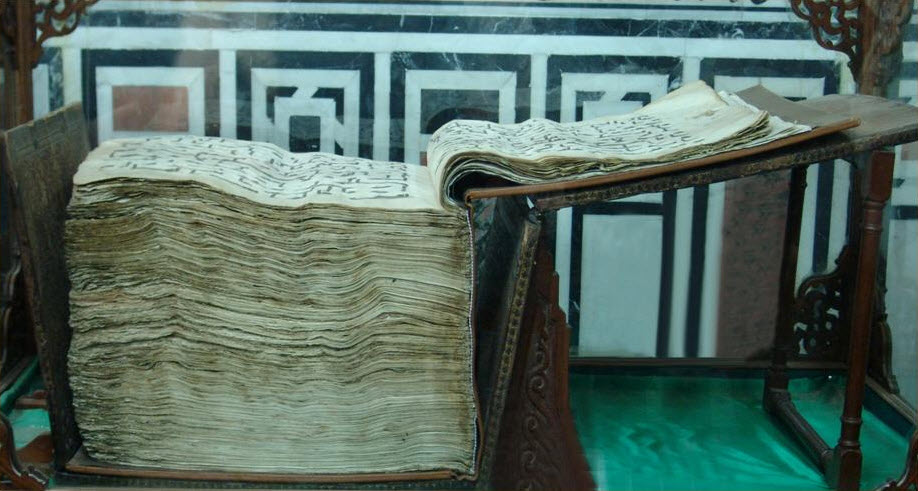 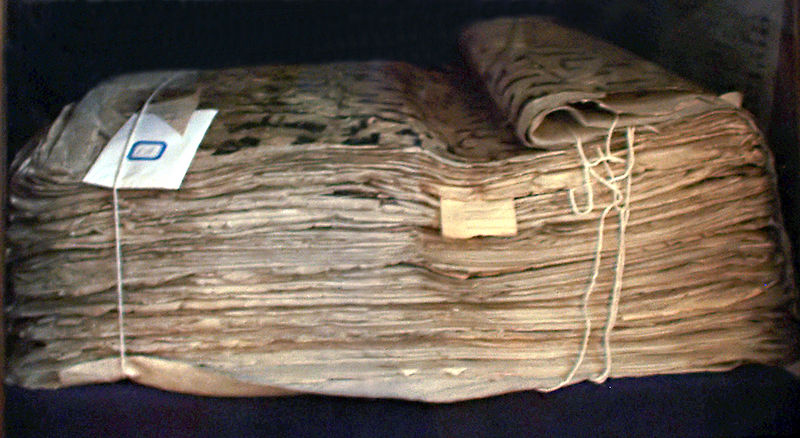 Written Qur’an history
تاريخ المصحف
عثمان بن عفان رضي الله عنه   (23هـ - 36 هـ )Uthman ibn Affan
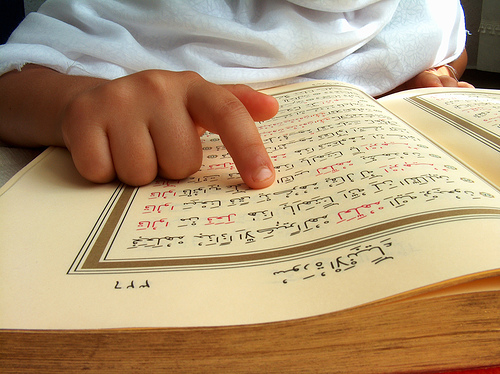 Tawqeefy
(by the direct guidance of Jibreel to the Prophet)
It is not permissible to violate it
And it is one of the conditions of a valid recitation
توقيفي لا يجوز مخالفته
وهو من شروط القراءة الصحيحة

الإمام أحمد: تحرم مخالفة خط مصحف عثمان في ياء أو واو أو ألف أو غير ذلك
وسئل الإمام مالك: هل تكتب المصحف على ما أخذته الناس من الهجاء؟ فقال: لا، إلا على الكتبة الأولى. 
وجاء في الفقه الشافعي: إن رسم المصحف سنة متبعة.
وجاء في الفقه الحنفي: أنه ينبغي ألا يكتب بغير الرسم العثماني. 
وقال الإمام أبو عمرو الداني : ولا مخالف له من علماء الأمة.
الرسم
العثماني
The Uthmanic Orthography
Written Qur’an history
تاريخ المصحف
عثمان بن عفان رضي الله عنه   (23هـ - 36 هـ )Uthman ibn Affan
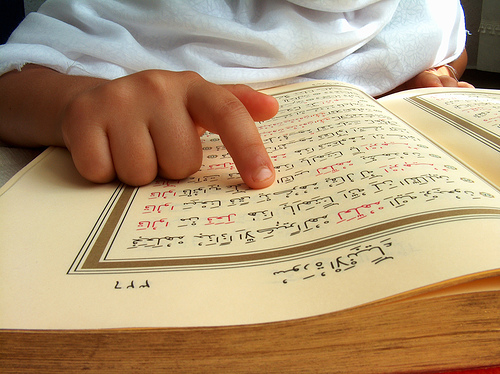 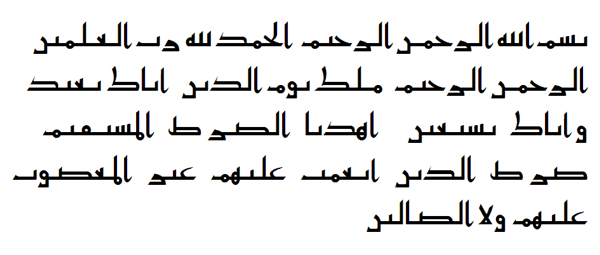 الرسم
العثماني
The Uthmanic Orthography
Written Qur’an history
تاريخ المصحف
عثمان بن عفان رضي الله عنه   (23هـ - 36 هـ )Uthman ibn Affan
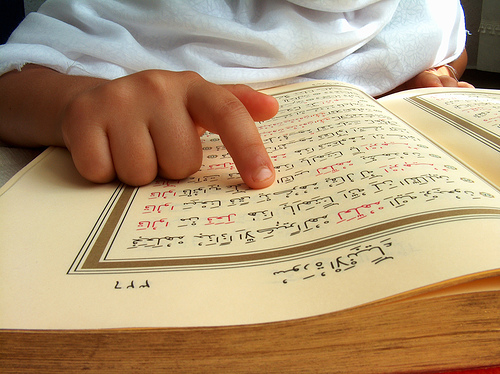 بالإجماع   Opinions of all scholars
ترتيب الآيات توقيفي بالوحي
The order of Ayat is “Tawqeefy”

أخرج الإمام أحمد عن عثمان بن أبي العاص قال: كنت جالساً عند رسول الله صلى الله عليه وسلم إذ شَخَص ببصره ثم صوَّبه، ثم قال: " أتاني جبريل فأمرني أن أضع هذه الآية في هذا الموضع {إِنَّ اللَّهَ يَأْمُرُ بِالْعَدْلِ وَالإِحْسَانِ وَإِيتَاءِ ذِي الْقُرْبَى...} [النحل: 90] إلى آخرها.
ترتيب
الآيات والسور
The order of Ayat & Suras
Written Qur’an history
تاريخ المصحف
عثمان بن عفان رضي الله عنه   (23هـ - 36 هـ )Uthman ibn Affan
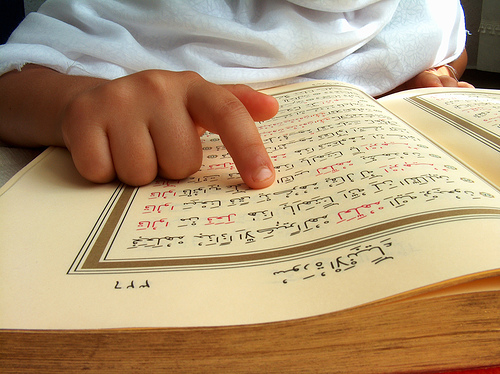 مواضع رؤوس الآيات  The heads of the Ayat
هناك روايات في بعضها
More than one Rewaiyah regarding some of it

الكوفيون: الم (1) ذلك الكتاب لا ريب فيه هدى للمتقين (2)
المدنيون: الم ذلك الكتاب لا ريب فيه هدى للمتقين (1)
ترتيب
الآيات والسور
The order of Ayat & Suras
Written Qur’an history
تاريخ المصحف
عثمان بن عفان رضي الله عنه   (23هـ - 36 هـ )Uthman ibn Affan
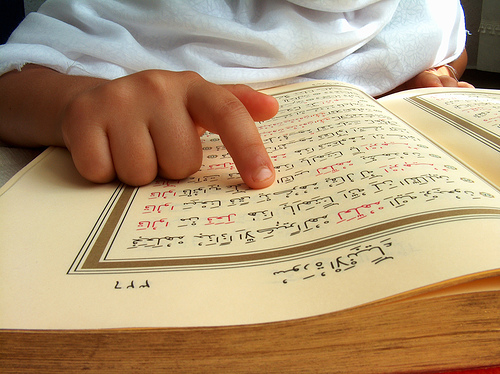 جمهور العلماء  Most of the scholars
ترتيب السور توقيفي بالوحي
The order of the Suras is “Tawqeefy”

قال صلى الله عليه وسلم: 
"  أعطيت مكان التوراة السبع الطوال، وأعطيت مكان الزبور المئين، وأعطيت مكان الإنجيل المثاني، وفضلت بالمفصل «. 
.
ترتيب
الآيات والسور
The order of Ayat & Suras
Written Qur’an history
تاريخ المصحف
علي بن أبي طالب رضي الله عنه   (36 هـ - 40هـ ) Ali Ibn Abi-Talib
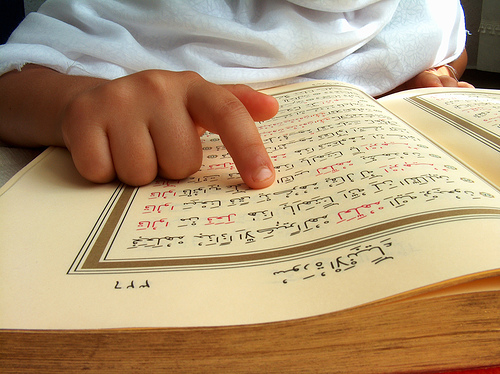 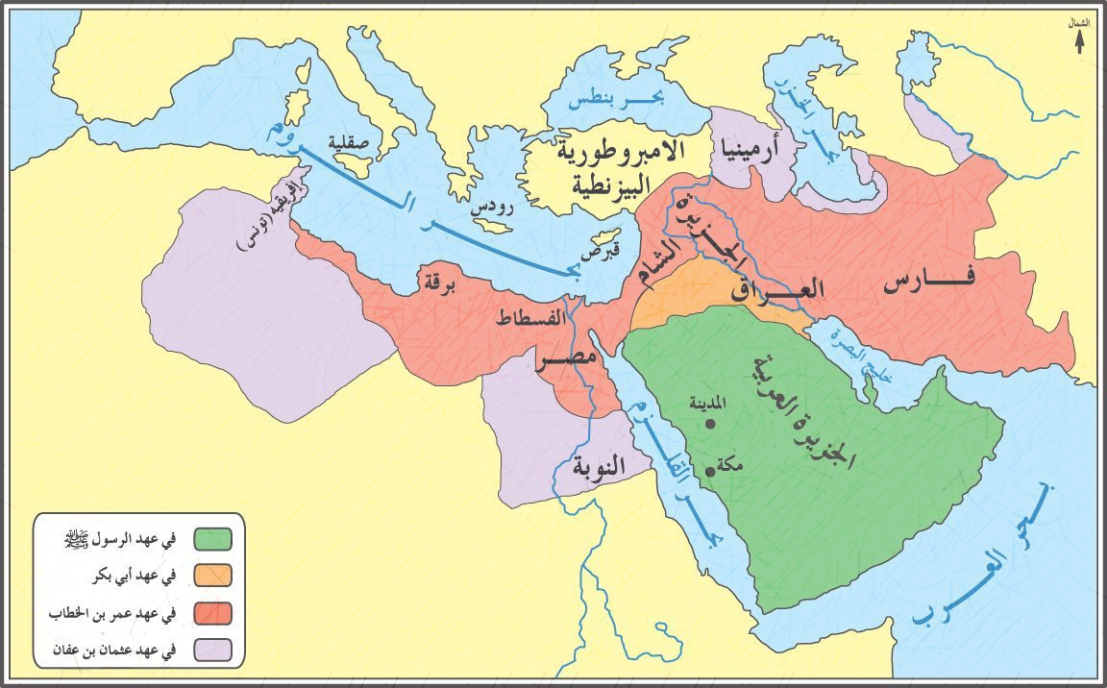 Many nations other than the Arabs accepted Islam
دخل في الإسلام أمم كثيرة من غير العرب
الترك
الروم
الفرس
البربر
المصريون
العرب
Written Qur’an history
تاريخ المصحف
علي بن أبي طالب رضي الله عنه   (36 هـ - 40هـ ) Ali Ibn Abi-Talib
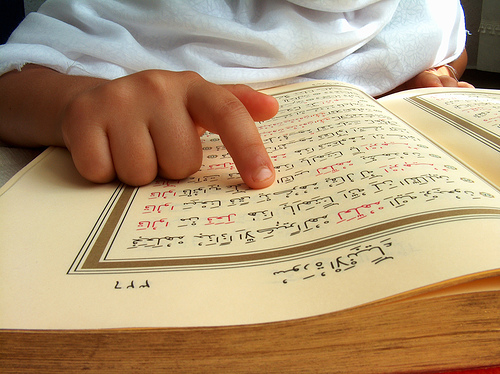 Ali ibn Abi Talib ordered one of the language scholars of his followers
Abo-ul-Aswad al-Doa’aly
To establish the Nahow science (Arabic language structure rules) 

أمير المؤمنين علي بن أبي طالب رضي الله عنه 
يوكل وضع قواعد النحو الى التابعي عالم اللغة
أبو الأسود الدؤلي (16 ق.هـ. - 69 هـ )

«الاسم ما دل على المسمى، والفعل ما دل على حركة المسمى، والحرف ما ليس هذا ولا ذاك ... ثم انح بها هذا النحو «
Written Qur’an history
تاريخ المصحف
علي بن أبي طالب رضي الله عنه   (36 هـ - 40هـ ) Ali Ibn Abi-Talib
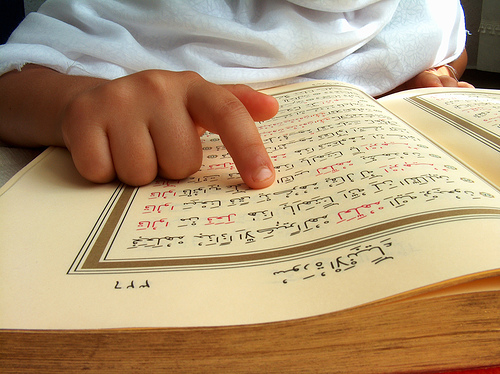 نَقطُ الإعراب
Dots for the vowels
سمع قارئاً يجر اللام من رسوله في قوله تعالى: 
He heard a reciter making a mistake by putting “Kasrah” in stead of “Dhamah” over the Lam in the Ayah:

{أَنَّ اللَّهَ بَرِيءٌ مِنْ الْمُشْرِكِينَ وَرَسُولُــهُ}
[التوبة: 3]

ففزع لهذا اللحن وقال: عز الله وجل أن يبرأ من رسوله 
He got terrified because this changes the meaning to a bad one
Written Qur’an history
تاريخ المصحف
علي بن أبي طالب رضي الله عنه   (36 هـ - 40هـ ) Ali Ibn Abi-Talib
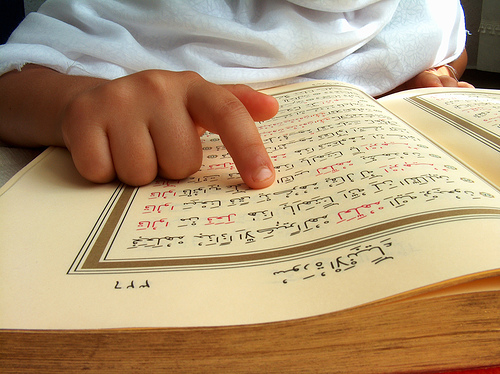 نَقطُ الإعراب
Dots for the vowels
فرفع الأمر الى أمير المؤمنين (أو زياد والي البصرة)
He spoke to Ali Ibn Abi-Talib (or Ziad the Basrah leader)
نقط الإعراب  Dots for the Vowles
فقال لزياد الأمير : أبغِني كاتباً لقناً فأتى به فقال له أبو الأسود : 
إذا رأيتني قد فتحت فمي بالحرف فانقط نقطة أعلاه 
وإذا رأيتني ضممت فمي ، فانقط نقطة بين يدي الحرف 
و إن كسرت فانقُط نقطة تحت الحرف
فإذا أتبعت شيئاً من ذلك غُنَّـةً فاجعل مكان النقطة نقطتين
Written Qur’an history
تاريخ المصحف
علي بن أبي طالب رضي الله عنه   (36 هـ - 40هـ ) Ali Ibn Abi-Talib
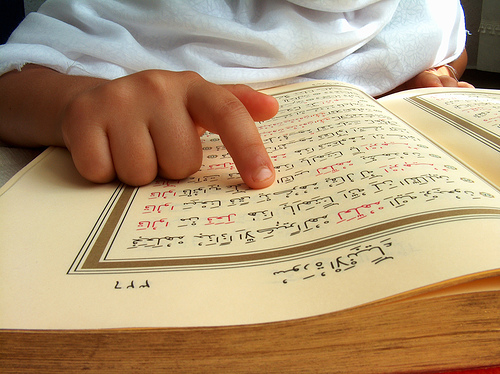 نَقطُ الإعراب
Dots for the vowels
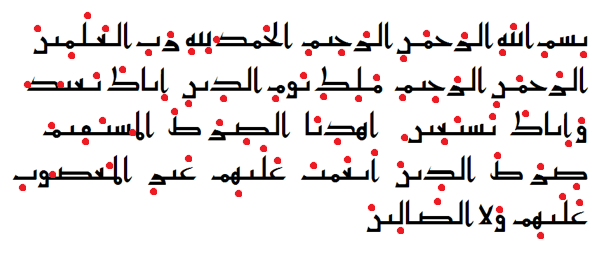 Written Qur’an history
تاريخ المصحف
عبد الملك بن مروان   (65هـ - 86هـ ) Abdulmalek ibn Marwan
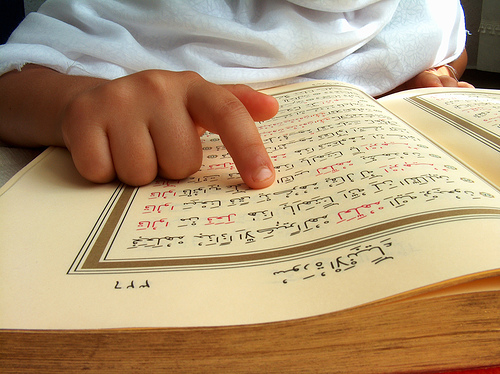 People start to mix letters
بدأ الناس يخلطون بين الحروف
( ننشزها ) ... ( ننشرها )
( فتبينوا ) ... ( فتثبتوا )
Written Qur’an history
تاريخ المصحف
عبد الملك بن مروان   (65هـ - 86هـ ) Abdulmalek ibn Marwan
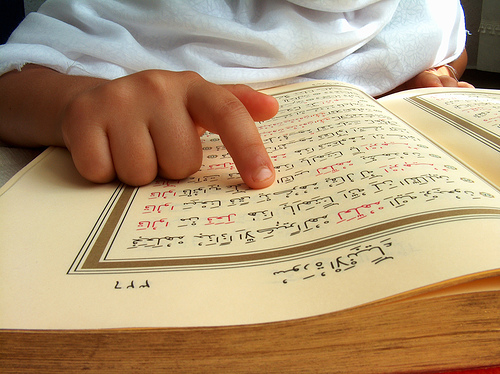 فأمر أمير المؤمنين عبد الملك بن مروان والي العراق الحجاج بن يوسف الثقفي بوضع
Abdulmalek ibn Marwan ordered the Iraq leader to put
نقط الإعجامDots of letters  

فانتدب الحجاج التابعيين الجليلين تلميذي أبي الأسود الدؤلي 
He chose the 2 students of Abul-Aswad 

يحيى بن يعمر العدواني ( ت 129 هـ )Yehia ibn Ya’mor 

نصر بن عاصم الليثي ( ت 89 هـ )  Nasr ibn Asem
Written Qur’an history
تاريخ المصحف
عبد الملك بن مروان   (65هـ - 86هـ ) Abdulmalek ibn Marwan
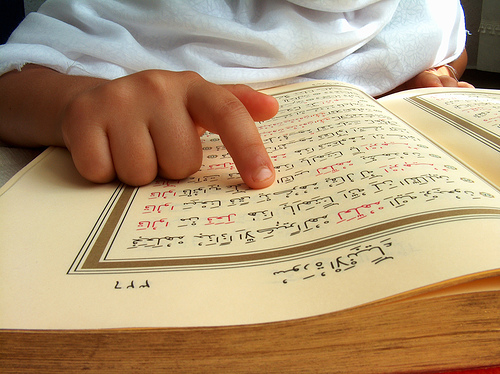 ب – ت – ث – نـــــ – يــــ
ج – ح – خ
د – ذ - ر – ز
س – ش – ص – ض – ط – ظ
ع – غ
ف- ق
Written Qur’an history
تاريخ المصحف
عبد الملك بن مروان   (65هـ - 86هـ ) Abdulmalek ibn Marwan
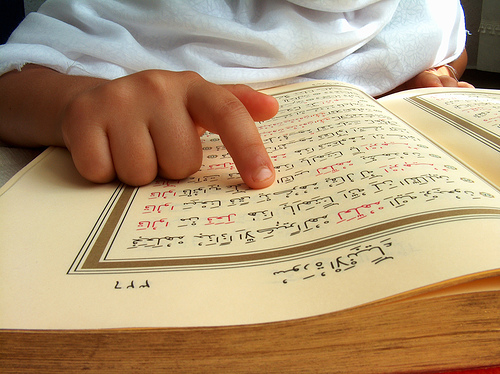 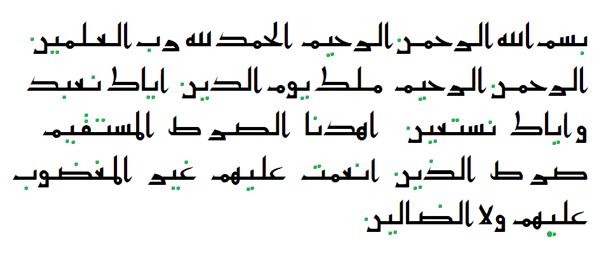 Written Qur’an history
تاريخ المصحف
القرن الثاني وما بعده The 2nd century of Hijrah & after
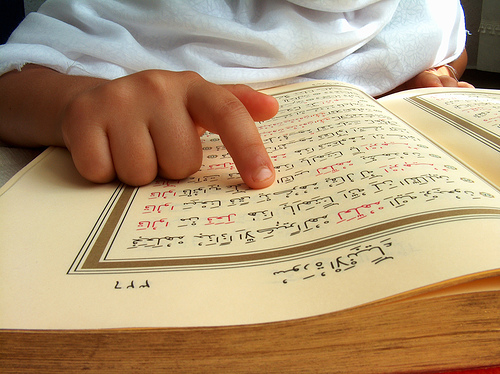 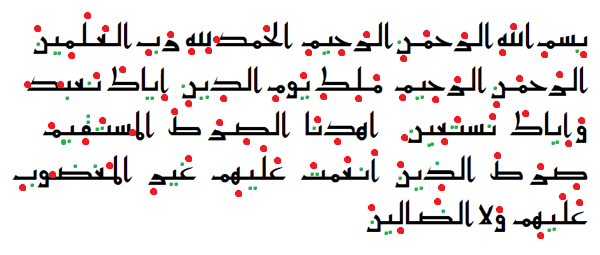 Written Qur’an history
تاريخ المصحف
القرن الثاني وما بعده The 2nd century of Hijrah & after
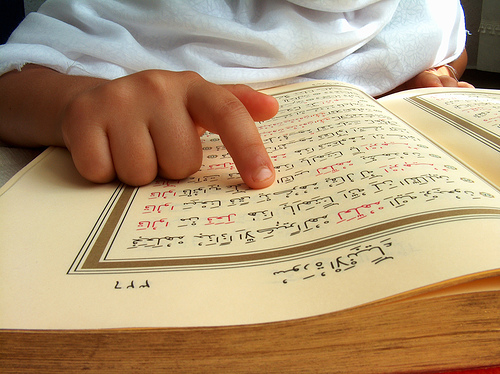 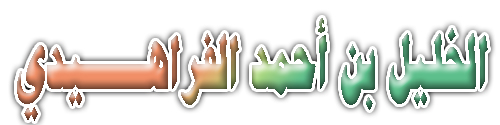 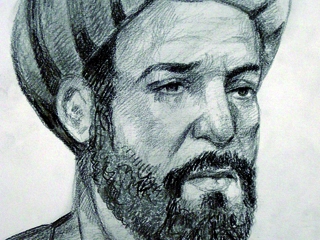 Al-Khaleel ibn Ahmad al-Faraheedy
من تابعي التابعين
(100 – 170 هـ )
From the 3rd generation
Written Qur’an history
تاريخ المصحف
القرن الثاني وما بعده The 2nd century of Hijrah & after
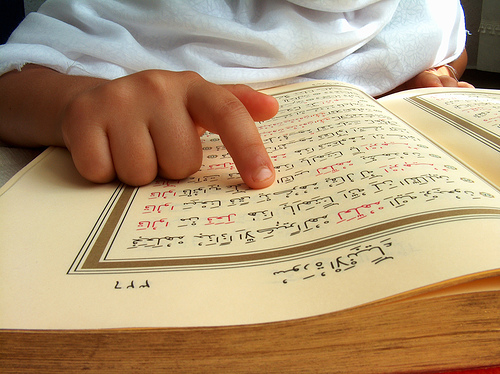 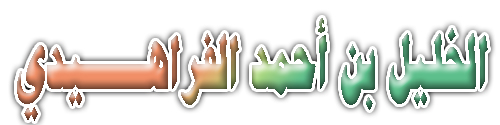 مؤسس علم التجويد
Established Tajweed science

مؤسس الشكل الحالي للمصاحف
Invented the Arabic Vowels

مؤسس علم «العروض»
Established Arabic poetry rules
Al-Khaleel ibn Ahmad al-Faraheedy
Written Qur’an history
تاريخ المصحف
القرن الثاني وما بعده The 2nd century of Hijrah & after
الفتحة: ألف مائلة فوق الحرف ( بـَـــ )
الضمة: واو مائلة فوق الحرف ( بـُـــ )
الكسرة: ياء مائلة تحت الحرف ( بـــِـــ )
التنوين: حركة مكررة ( بــًــــــٍــــــٌــــ )
السكون: رأس حاء فوق الحرف ( بـْـــ )
الشدة: شين بلا نقط فوق الحرف ( بّــ )
الهمزة: رأس عين ( ء )
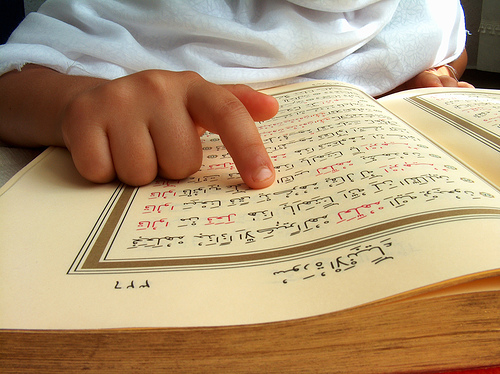 Fatha: small diagonal Alef over the letter  ( بـَـــ )
Dhamah: small diagonal Waw over the letter  ( بـُـــ )
Kasrah: small diagonal Ya’ over the letter  ( بِـــ )
Tanween: small double vowels ( بــًــــــٍــــــٌــــ )
Sukoon: head of Ha’ over the letter ( بـْـــ )
Shaddah: small Sheen with no dots over the letter ( بّــ )
Hamzah: head of A’in ( ء )
Written Qur’an history
تاريخ المصحف
القرن الثاني وما بعده The 2nd century of Hijrah & after
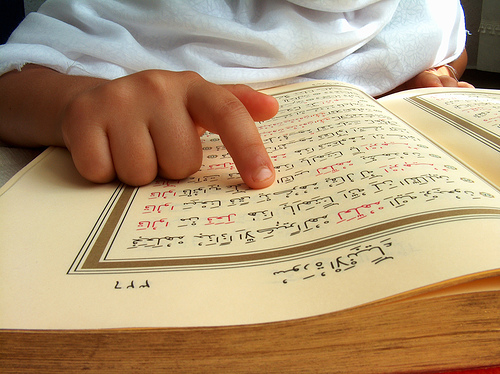 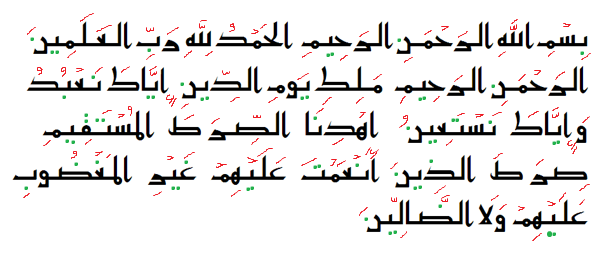 Written Qur’an history
تاريخ المصحف
القرن الثاني وما بعده The 2nd century of Hijrah & after
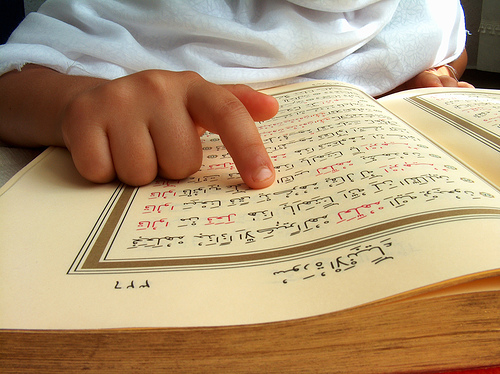 تحسين كتابة المصحف
Developing the Script
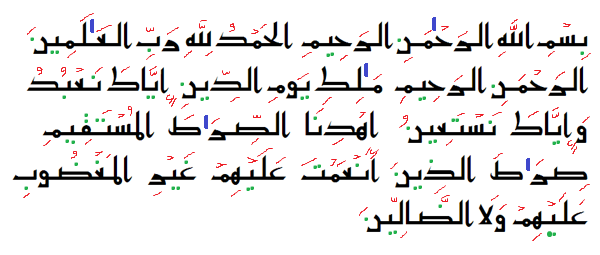 Written Qur’an history
تاريخ المصحف
القرن الثاني وما بعده The 2nd century of Hijrah & after
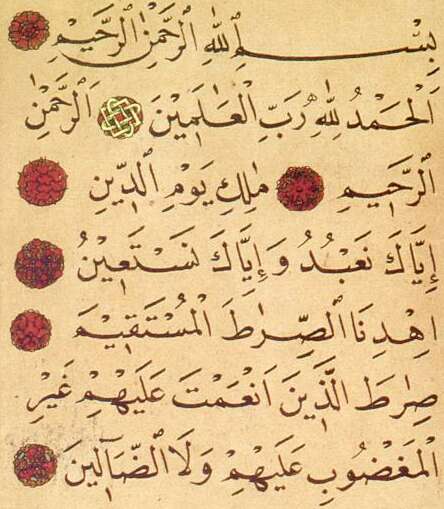 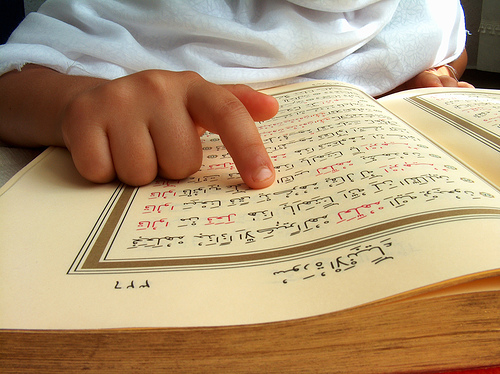 تحسين كتابة المصحف
Developing the Script
Written Qur’an history
تاريخ المصحف
القرن الثاني وما بعده The 2nd century of Hijrah & after
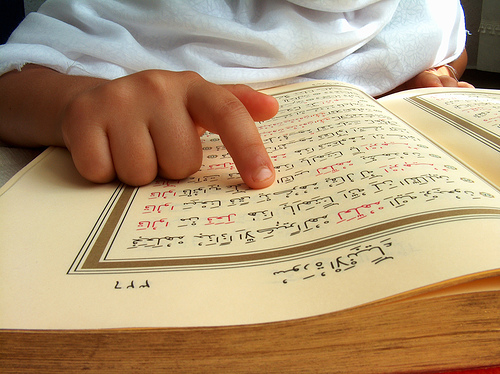 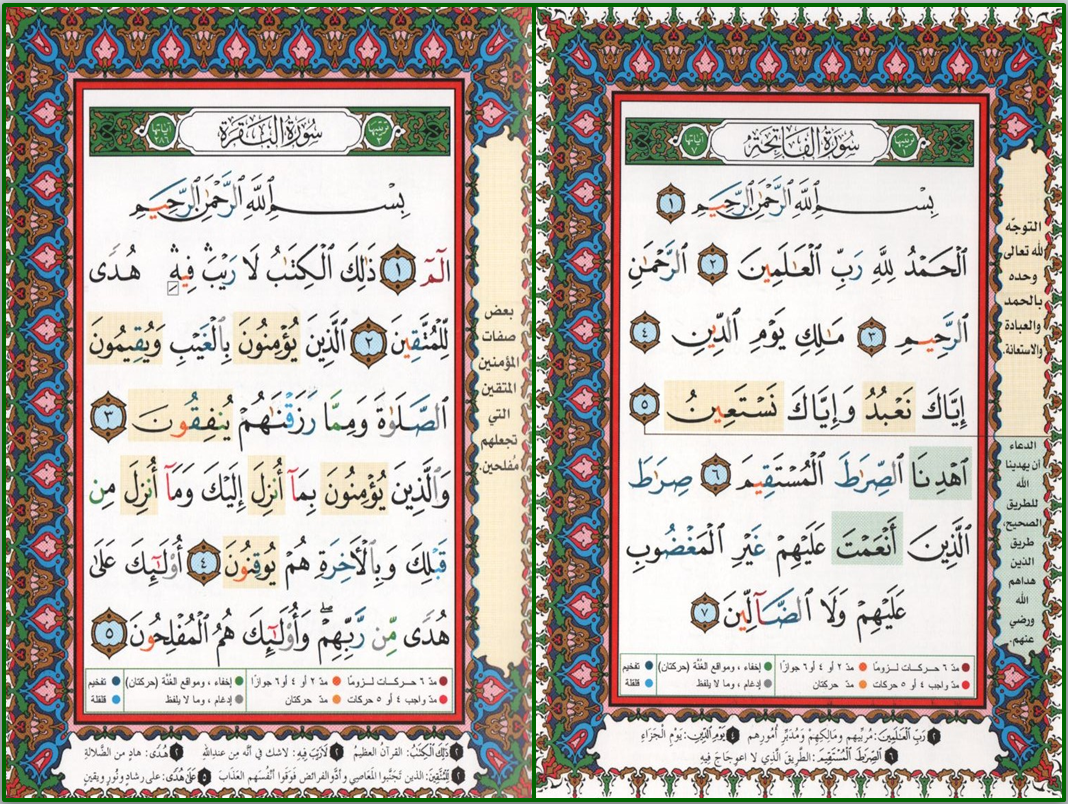 تحسين كتابة المصحف
Developing the Script
Quran Readings 
 “Qera’at“ History 
تاريخ
القراءات
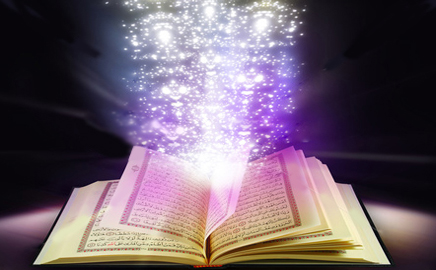 تاريخ القراءات     History of Qera’at
عصر النبي محمد صلى الله عليه وسلم   (13 قبل الهجرة – 11 هـ) The Prophet (PBUH) era  
عصر الصحابة رضي الله عنهم   (11 هـ  - 100هـ )The Sahaba (Companions) era 
عصر التابعين وتابعيهم   (30 – 180 / 250هـ  ) The Tabe’een (Followers) era 
عصر القراءات السبع (250 هـ - 820 هـ ) The era of the 7 Qera’at (readings) 
عصر القراءات العشر   (820 هـ - الآن Now  ) The era of the 10 Qera’at (readings)
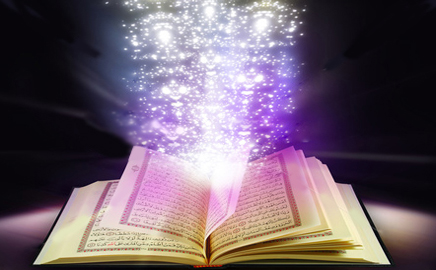 تاريخ القراءات     History of Qera’at
عصر النبي محمد صلى الله عليه وسلم   (13 قبل الهجرة – 11 هـ) The Prophet (PBUH) era
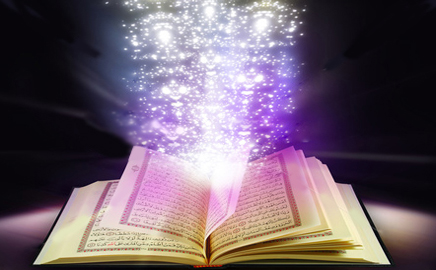 In Makkah
في مكة
قبل الهجرة
القرآن ينزل بلغة قريش
Revelation in Quraish Delicate

كما جاء في حديث أَنَسِ بْنِ مَالِكٍ أَنَّ عُثْمَانَ قَالَ لِلرَّهْطِ الْقُرَشِيِّينَ الثَّلاَثَةِ: إِذَا اخْتَلَفْتُمْ أَنْتُمْ وَزَيْدُ بْنُ ثَابِتٍ فِي شَيْءٍ مِنَ الْقُرْآنِ فَاكْتُبُوهُ بِلِسَانِ قُرَيْشٍ، فَإِنَّمَا نَزَلَ بِلِسَانِهِمْ .. فَفَعَلُوا.
تاريخ القراءات     History of Qera’at
عصر النبي محمد صلى الله عليه وسلم   (13 قبل الهجرة – 11 هـ) The Prophet (PBUH) era
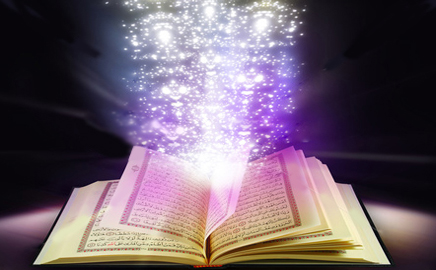 عن ابن عباس -رضي الله عنهما- أن رسول الله -صلى الله عليه وآله وسلم- قال: 
"أقرأني جبريل على حرف فراجعته فلم أزل أستزيده ويَزَيدُني حتى انتهى إلى سبعة أحرف»
(رواه البخاري ومسلم) 
 It is authentically reported that Ibn `Abbas (may Allah be pleased with them both) narrated that Allah's Messenger (peace and blessings of Allah be upon him) said: 
"Gabriel recited the Qur'an to me in one way. Then I requested him (to read it in another way), and continued asking him to recite it in other ways." He recited it in several ways till he ultimately recited it in seven different ways." (Al-Bukhari and Muslim)
In Madinah
في المدينة المنورة
تاريخ القراءات     History of Qera’at
عصر النبي محمد صلى الله عليه وسلم   (13 قبل الهجرة – 11 هـ) The Prophet (PBUH) era
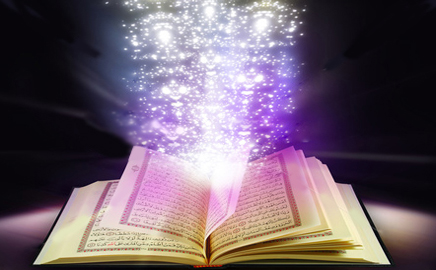 There are different opinions regarding the 7 Ahrof. Mostly it is : 
The ways that all Qera’at differ from each others 

وقد اختلفوا في المراد بالأحرف السبعة اختلافًا كثيرًا 
الذي يرجحه المحققون من العلماء 
مذهبَ الإمامِ أبي الفضل الرازي .. أن المراد بهذه الأحرف
الأوجه التي يقع بها التغاير والاختلاف
في المدينة المنورة
In Madinah
تاريخ القراءات     History of Qera’at
عصر الصحابة رضي الله عنهم   (11 هـ  - 100هـ )The Sahaba (Companions) era
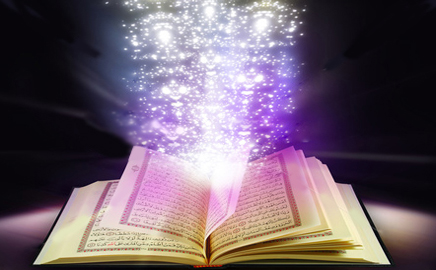 آخر الصحابة موتاً
The last companion to die

ابن الطفيل عامر بن واثلة الكناني
Ibn al-Tofail Amer ibn Wathelah al-Kenany

 H.A100 هـ – 102 – 107 – 110
تاريخ القراءات     History of Qera’at
عصر الصحابة رضي الله عنهم   (11 هـ  - 100هـ )The Sahaba (Companions) era
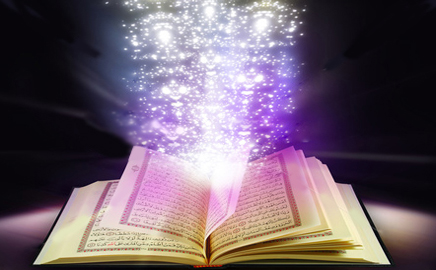 قراء الصحابة  The Qura’a of the companions
عثمان بن عفان               Urhman ibn Affan 
علي بن أبي طالب               Ali ibn AbiTaleb  
زيد بن ثابت               Zaid ibn Thabit          
أبي بن كعب               Ubay ibn Kaab            
عبد الله بن مسعود      Abdullah ibn Masood
تاريخ القراءات     History of Qera’at
عصر الصحابة رضي الله عنهم   (11 هـ  - 100هـ )The Sahaba (Companions) era
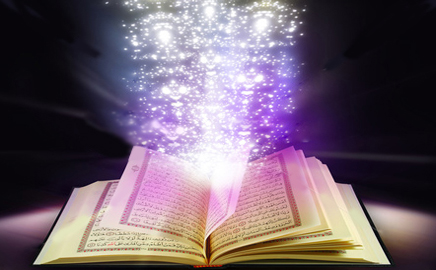 قراء الصحابة  The Qura’a of the companions
عمر بن الخطاب                      Omar ibn el-Khattab 
أبو موسى الأشعري Abo Musa al-Asha’ary                
أبو الدرداء Abo el-Darda’a                                       
أبو هريرة Abo Horairah                                           
عبد الله بن عباس Abdullah ibn Abbas                       
عبد الله بن عمر Abdullah ibn Omar                          
أنس بن مالك Anas ibn Malik                                    
معاذ بن جبل Moa’z ibn Jabal
تاريخ القراءات     History of Qera’at
عصر الصحابة رضي الله عنهم   (11 هـ  - 100هـ )The Sahaba (Companions) era
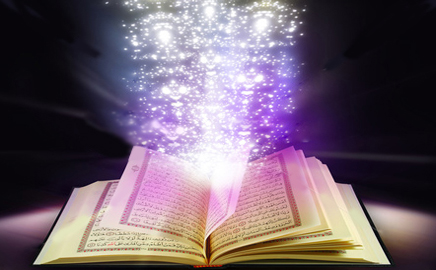 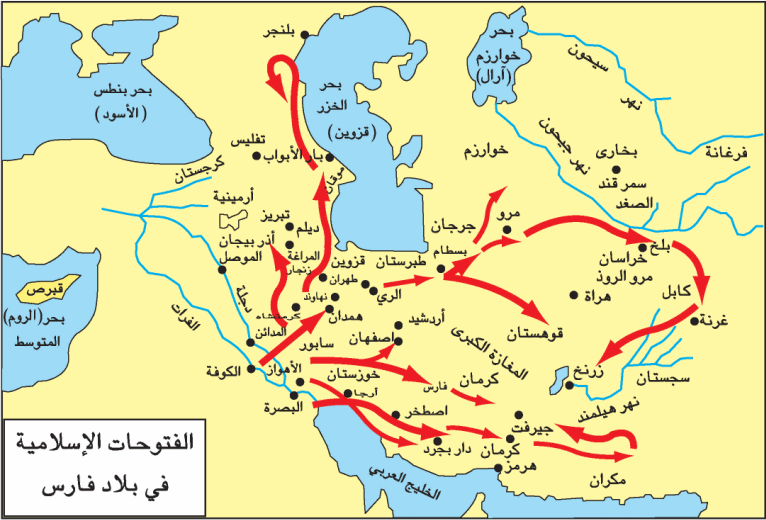 The companions spread in the Islamic territories
انتشار الصحابة
في الأمصار
تاريخ القراءات     History of Qera’at
عصر الصحابة رضي الله عنهم   (11 هـ  - 100هـ )The Sahaba (Companions) era
المصاحف العثمانية    The Uthmanic Quran Copies
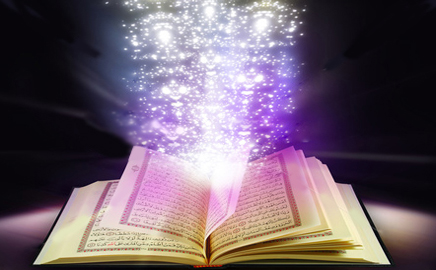 Maddina: Zaid ibn Thabit
Makka: Abdullah ibn al-Sae’b
al-Koofah: abo Abdelrahman al-Solamy
al-Basrah: Amer ibn Qais
Syria: al-Moghirah ibn abi Shihab
المدينة: زيد بن ثابت
مكه : عبد الله بن السائب
الكوفة : ابو عبد الرحمن السلمي
البصرة : عامر بن قيس
الشام : المغيرة بن أبي شهاب
تاريخ القراءات     History of Qera’at
عصر التابعين وتابعيهم   (30 – 180 / 250هـ  ) The Tabe’een (Followers) era
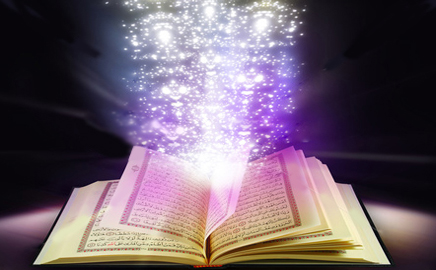 Quran Schools
In every & each Islamic city

مدارس القرآن

في كل حواضر العالم الإسلامي
The Qera’at started
ظهور
القراءات
تاريخ القراءات     History of Qera’at
عصر التابعين وتابعيهم   (30 – 180 / 250هـ  ) The Tabe’een (Followers) era
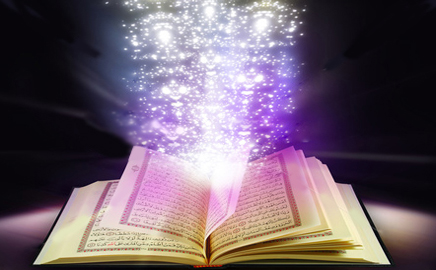 A hug number of Qura’a

« The number of attendants in the Halaka of Abi al-Darda’ in Demascus reached 1600

عدد كبير من القراء

« ... حتى بلغ من كان يجلس في حلقة أبي الدرداء بدمشق ألفاً وستمائة »
The Qera’at started
ظهور
القراءات
تاريخ القراءات     History of Qera’at
عصر التابعين وتابعيهم   (30 – 180 / 250هـ  ) The Tabe’een (Followers) era
Different Qera’at schools

al-Rewaiyah: Asem
The choice: Anfe’
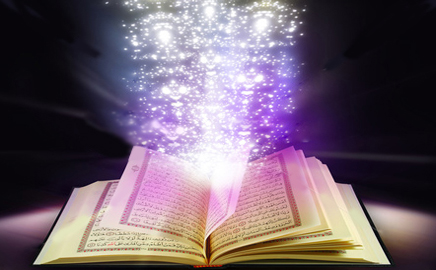 The Qera’at started
ظهور
القراءات
مدارس الإقراء المختلفة

الرواية : عاصم
الاختيار : نافع
تاريخ القراءات     History of Qera’at
عصر التابعين وتابعيهم   (30 – 180 / 250هـ  ) The Tabe’een (Followers) era
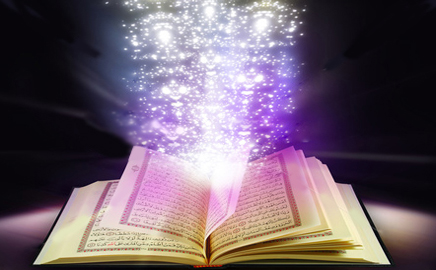 The Qera’at started
ظهور
القراءات
مشاهير القراء والقراءات
The most famous Qura’a


بلغت 30 – 50 قراءة
Reached up to 30-50 Qera’ah
تاريخ القراءات     History of Qera’at
عصر التابعين وتابعيهم   (30 – 180 / 250هـ  ) The Tabe’een (Followers) era
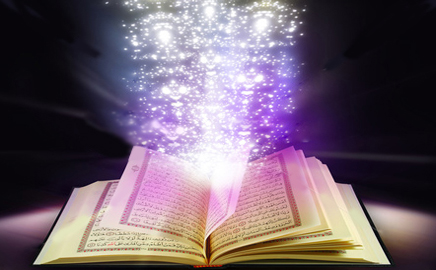 The Qera’at started
ظهور
القراءات
تأليف الكتب في القراءات
Editing of Qera’at books

أبو عبيد القاسم بن سلام (154 – 224 هـ ) 
Abo Obaid al-Qasem ibn Salam                
أبو عمر حفص بن عمر الدوري ( ت 246 هـ ) 
Abo Omar Hafs ibn Omar al-Doory
تاريخ القراءات     History of Qera’at
عصر القراءات السبع (250 هـ - 820 هـ ) The era of the 7 Qera’at (readings)
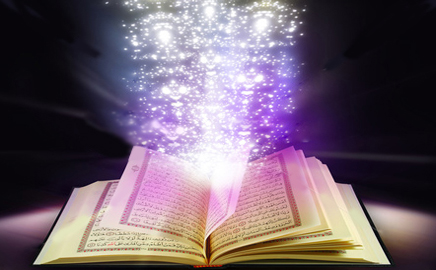 مخاطر  أحاطت  بالقرآن Dangers faced the Qur’an
القراءة بما يخالف مصحف عثمان 
Not following the Uthmanic orthography
قراءة ما يحتمله المصحف العثماني بلا رواية 
Reciting without Rewaiyyah
تاريخ القراءات     History of Qera’at
عصر القراءات السبع (250 هـ - 820 هـ ) The era of the 7 Qera’at (readings)
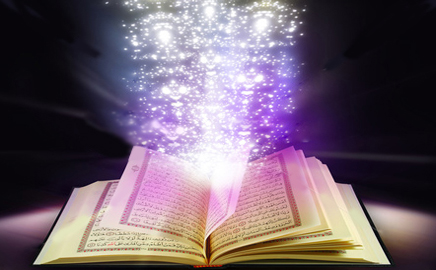 بغدادBagdad
محاكمة المخالفين واعلان توبتهم 
Prosecuting violators and declaring their repentance
نشر « شروط القراءة الصحيحة »
Publishing “The conditions of the valid recitations”
ابراز « القراء المشهورون »
Highlighting “The Famous Readers”

كتاب « السبعة » The book “The Seven”
ابن مجاهد
Ibn Mojahid

أحمد بن موسى بن العباس
(بغداد Bagdad)
(245 – 324 هـ )
تاريخ القراءات     History of Qera’at
عصر القراءات السبع (250 هـ - 820 هـ ) The era of the 7 Qera’at (readings)
الأندلس
مصر / العراقAl-Andalos
Egypt / Iraq
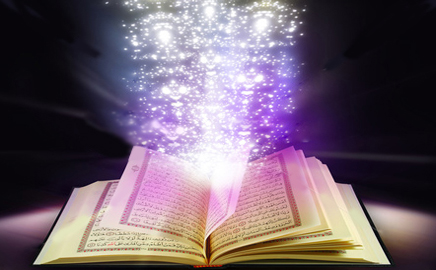 كتاب The book   
( التيسير .. في القراءات السبع )
“Al-Tayseer .. In the 7 Qera’at”

شرح وافي للقراءات السبع ورواتهم وطرقهم
Full description of the details of the 7 Qera’at
أبو عمرو الداني
Abo Amr 
al-Dany

عثمان بن سعيد 
( 371 – 444 هـ )
تاريخ القراءات     History of Qera’at
عصر القراءات السبع (250 هـ - 820 هـ ) The era of the 7 Qera’at (readings)
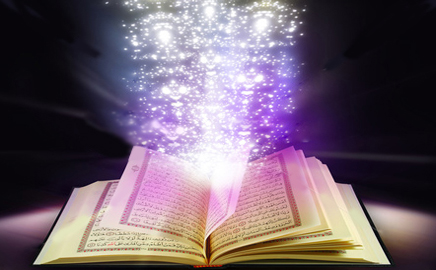 الأندلس / الإسكندريةAl-Andalos  / Alexandria
AL SHATIBIYYAH
Hirz al-Amany wa Waj al-Tahany

متن ( الشاطبية)
حرز الأماني ووجه التهاني
الشاطبي
Al-Shateby

أبو محمد القاسم بن فيره
( 538 – 672 هـ )
تاريخ القراءات     History of Qera’at
عصر القراءات السبع (250 هـ - 820 هـ ) The era of the 7 Qera’at (readings)
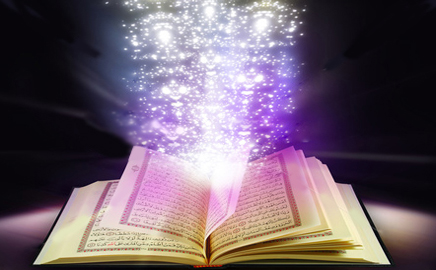 الشاطبية    Al-Shatibiyyah

حصر القراء السبعة وترتيبهم
Listing & arranging the 7 Qura’a
رموز القراء (فردية وجماعية)
Codes for the Qura’a (individual and groups)
قواعد حاكمة لاستخراج القراءات
Governing rules for identifying the Qera’at
تجميع أصول القراءات
Collecting the roots of the Qera’at
تفصيل الفرش
Detailing of the “Farsh” (the differences in Quran words)
الأندلس / الإسكندريةAl-Andalos  / Alexandria
الشاطبي
Al-Shateby

أبو محمد القاسم بن فيره
( 538 – 672 هـ )
تاريخ القراءات     History of Qera’at
عصر القراءات السبع (250 هـ - 820 هـ ) The era of the 7 Qera’at (readings)
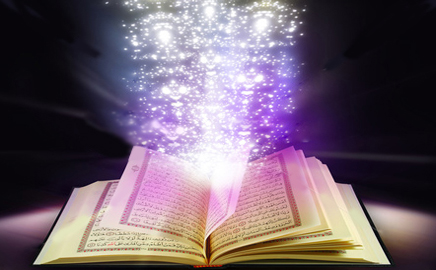 القراء السبعة ورواتهم         The 7 Qura’a & their Rowaah
الأندلس / الإسكندريةAl-Andalos  / Alexandria
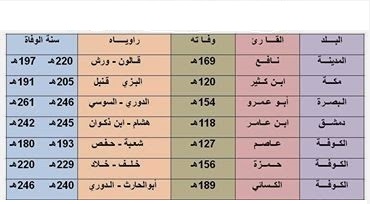 الشاطبي
Al-Shateby

أبو محمد القاسم بن فيره
( 538 – 672 هـ )
تاريخ القراءات     History of Qera’at
عصر القراءات العشر (820 هـ - الآن Now ) The era of the 10 Qera’at (readings)
مخاطر  جديدة  تهدد  القرآن 
New threatenings to the Quran
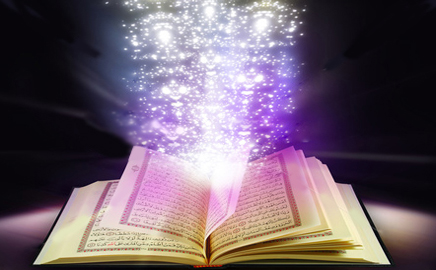 الخوف من اندثار بعض الروايات المتواترة
The fear of the disappearance of some Motawater Qera’at
اختلاط المتواتر بغيره  
Mixing the Motawater of the Qera’at with the others
اهمال الطرق التي لم يسلكها الشاطبي
Neglecting the “Toroq” (chains) that Al-Shattabi did not consider
تاريخ القراءات     History of Qera’at
عصر القراءات العشر (820 هـ - الآن Now ) The era of the 10 Qera’at (readings)
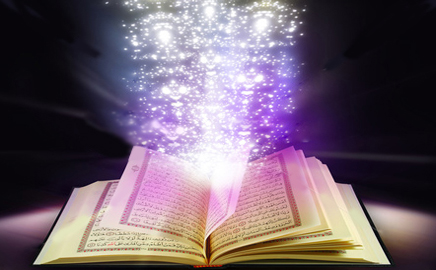 دمشق/ 
مصر - المدينةDamascus  / Egypt -Madina
إحصاء طرق الرواة
Collecting the “Toroq” (chains) of the Rowaah
 Chains998 طريقاً

« النشر في القراءات العشر »
“Al-Nash .. In the 10 Qera’at”
متن « طيبة النشر »
The poem “ Tayyibat al-Nashr”
799 هـ
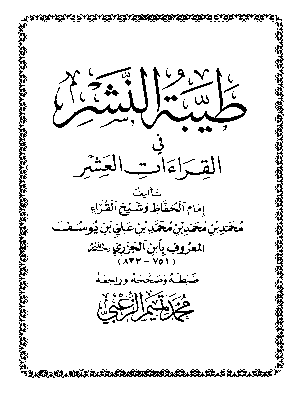 ابن الجزري
Ibn el-Jazry

محمد بن محمد بن محمد
( 751 – 833 هـ )
تاريخ القراءات     History of Qera’at
عصر القراءات العشر (820 هـ - الآن Now ) The era of the 10 Qera’at (readings)
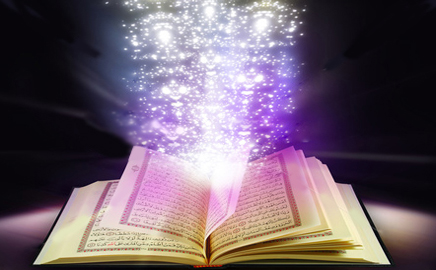 دمشق/ 
مصر - المدينةDamascus  / Egypt -Madina
اكمال القراءات المتواترة
Completing the Motawater Qera’at

« الدرة المضية .. في القراءات الثلاث »
“Al-Dorrah al-Modia’h .. In the 3 Qera’at”
773 هـ
ابن الجزري
Ibn el-Jazry

محمد بن محمد بن محمد
( 751 – 833 هـ )
تاريخ القراءات     History of Qera’at
عصر القراءات العشر (820 هـ - الآن Now ) The era of the 10 Qera’at (readings)
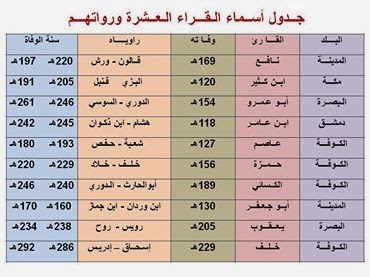 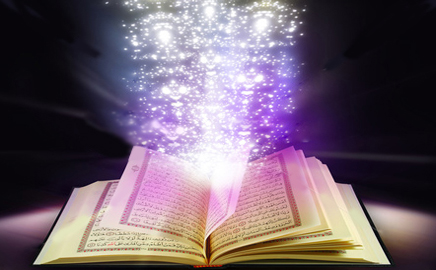 دمشق/ 
مصر - المدينةDamascus  / Egypt -Madina
ابن الجزري
Ibn el-Jazry

محمد بن محمد بن محمد
( 751 – 833 هـ )
تاريخ القراءات     History of Qera’at
وماذا بعد ؟
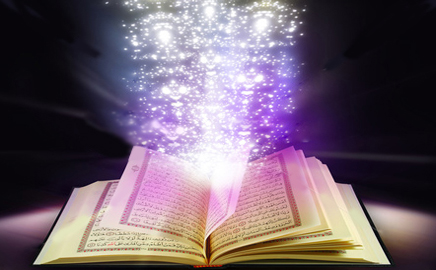 الإمام/ البنا الدمياطي
Imam/ al-Banna al-Domiyaty 

حصر القراءات الشاذة الأربعة
Collecting the 4 Shaz (non-authentic) Qera’at
«اتحاف فضلاء البشر في القراءات الأربعة عشر»
تاريخ القراءات     History of Qera’at
وماذا بعد ؟
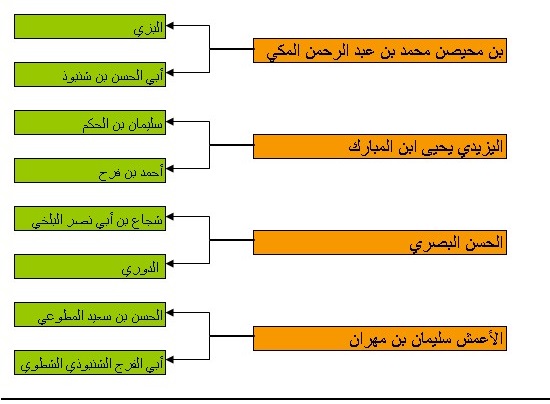 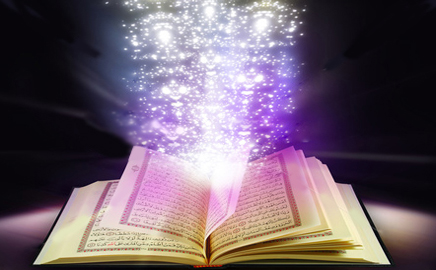 تاريخ القراءات     History of Qera’at
وماذا بعد ؟
توزيع القراءات اليوم Todays’ Map of the Qera’at
حفص عن عاصم : معظم العالم الإسلامي
Hafs : Most of the Islamic world
ورش عن نافع: المغرب العربي - غرب إفريقيا
Warsh: West of the Arab world – West Africa
قالون عن نافع : ليبيا (القراءة الرسمية) وفي أكثر تونس
Qaloon: Libya & most parts of Tunisia
الدوري عن أبي عمرو البصري : الصومال، والسودان، وتشاد، ونيجيريا، وأواسط إفريقية
Al-Dory: East & mid-Africa
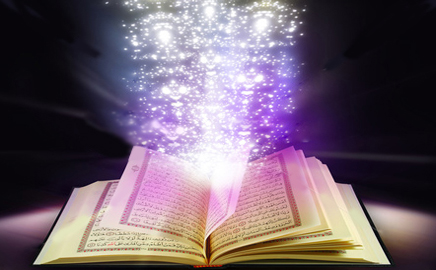 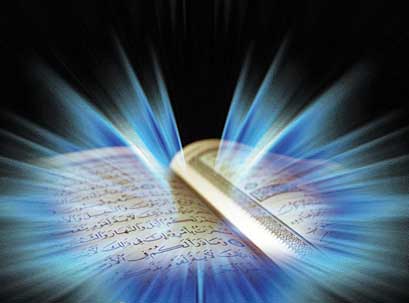 والله من وراء القصد
وهو يهدي السبيل
Jazakom Allah Khairan